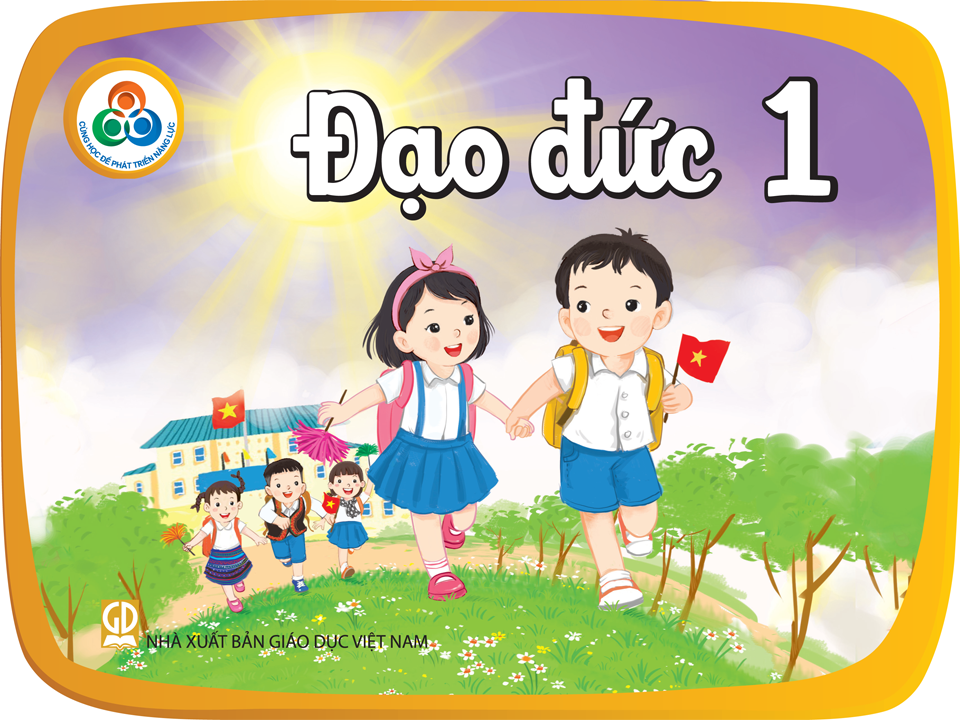 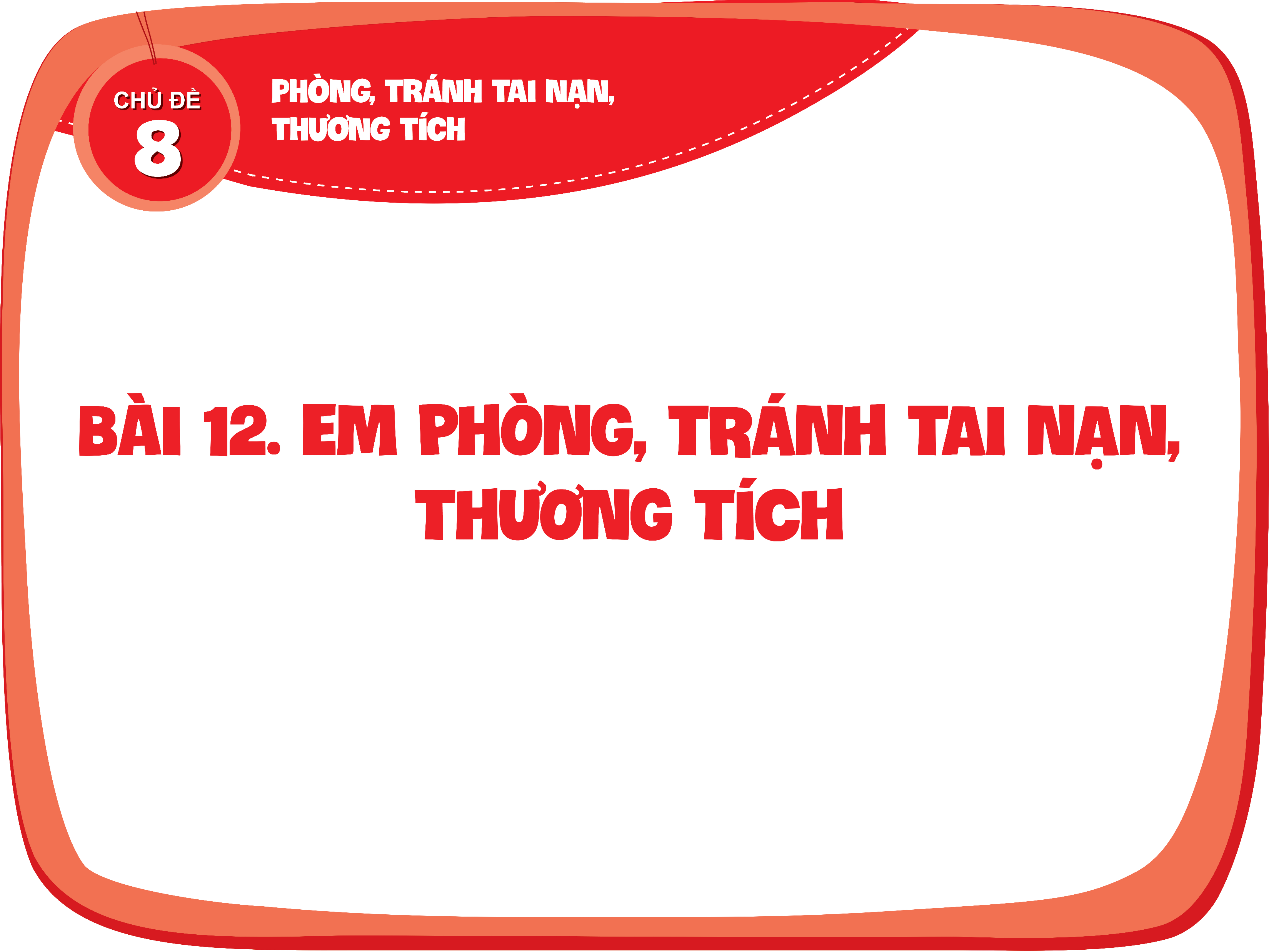 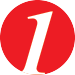 Em hãy tìm vật dễ gây tan nạn, thương tích.
2
3
1
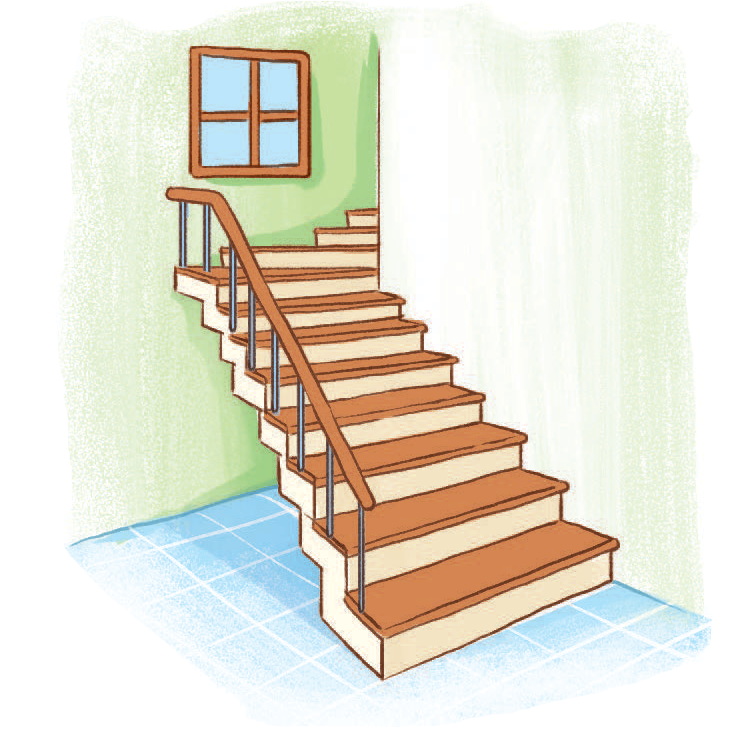 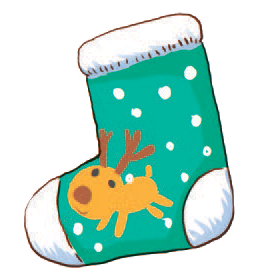 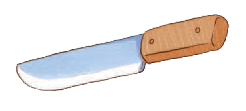 4
5
6
7
8
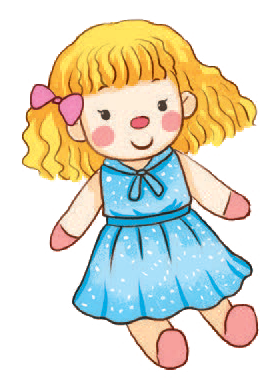 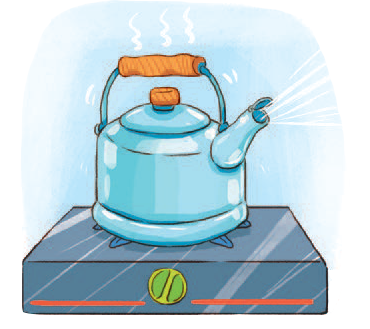 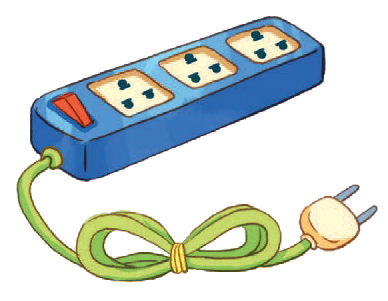 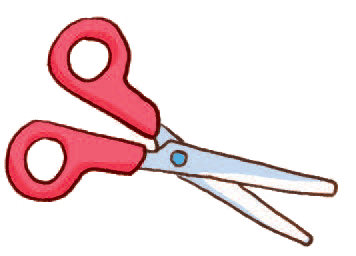 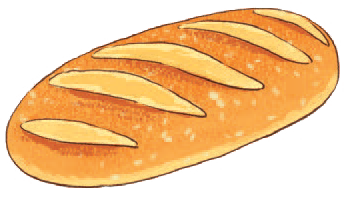 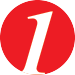 Em hãy tìm vật dễ gây tan nạn, thương tích.
2
3
1
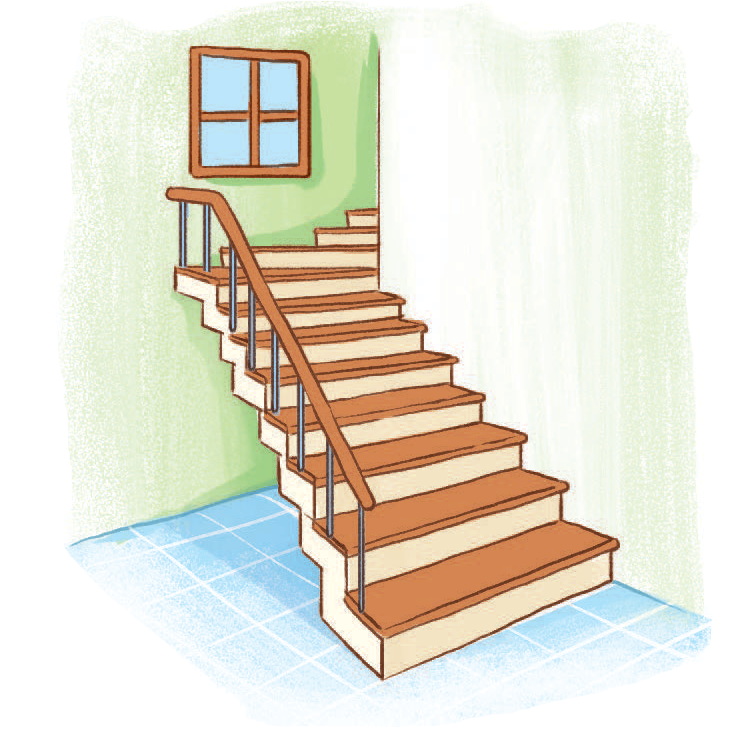 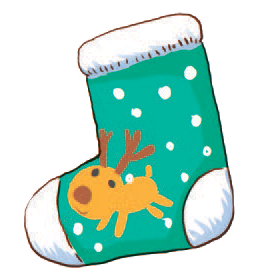 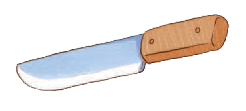 4
5
6
7
8
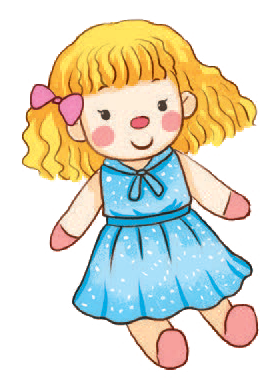 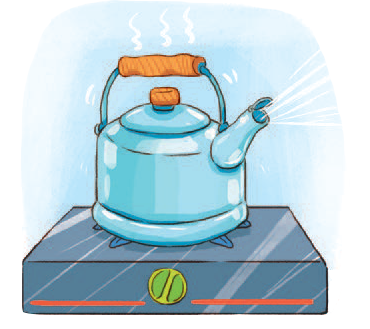 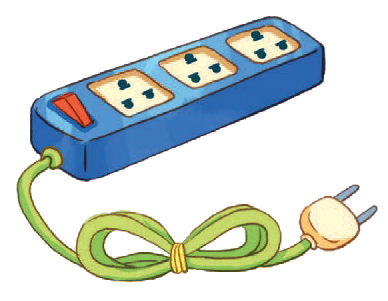 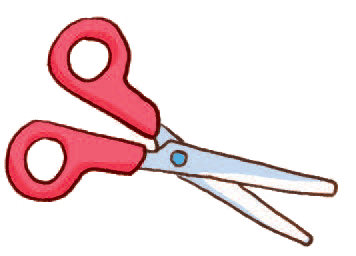 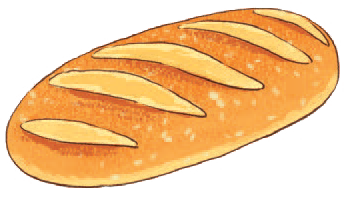 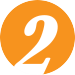 Em hãy chọn tranh thể hiện hành động dễ gây
thương tích.
1
2
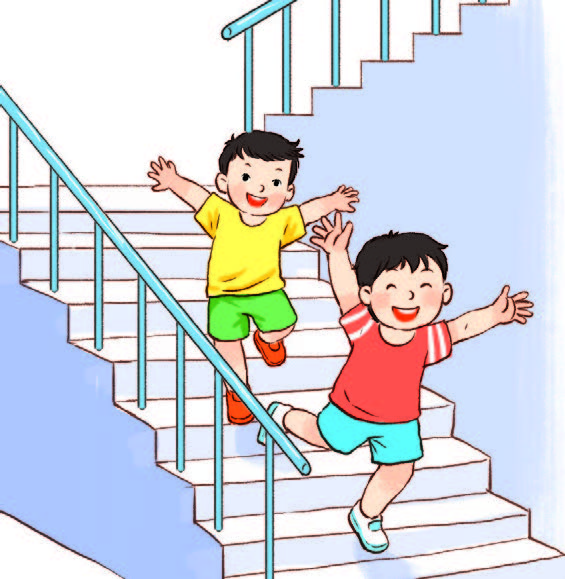 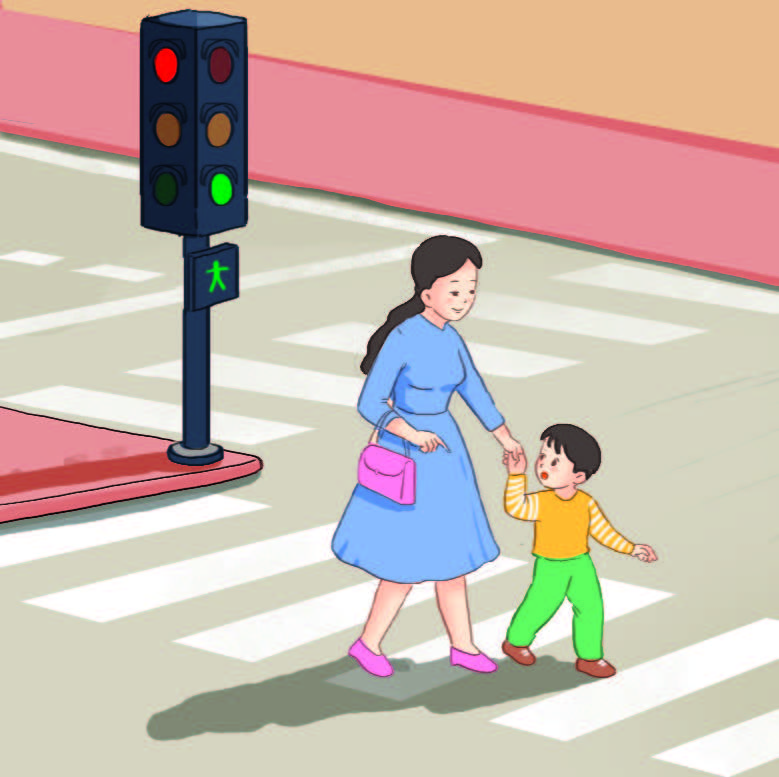 3
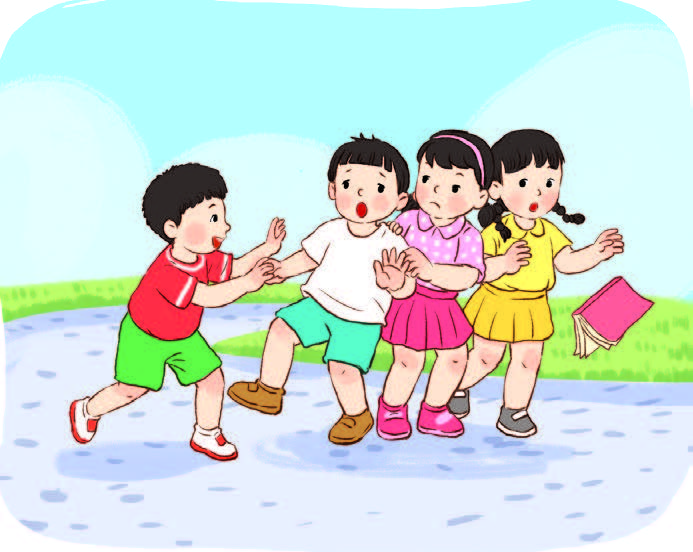 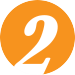 Em hãy chọn tranh thể hiện hành động dễ gây
thương tích.
1
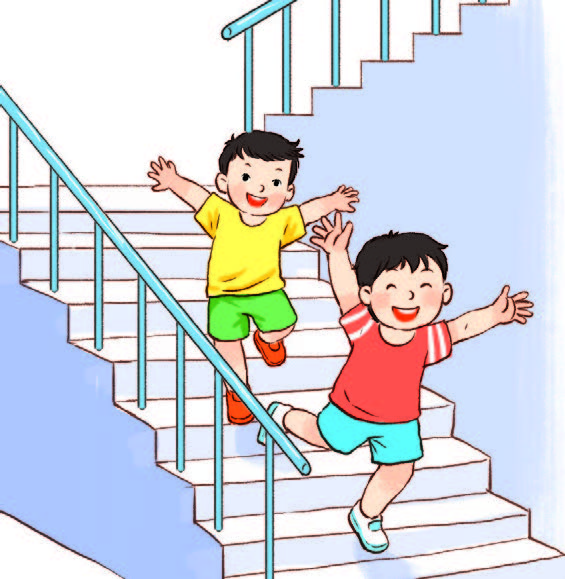 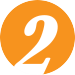 Em hãy chọn tranh thể hiện hành động dễ gây
thương tích.
2
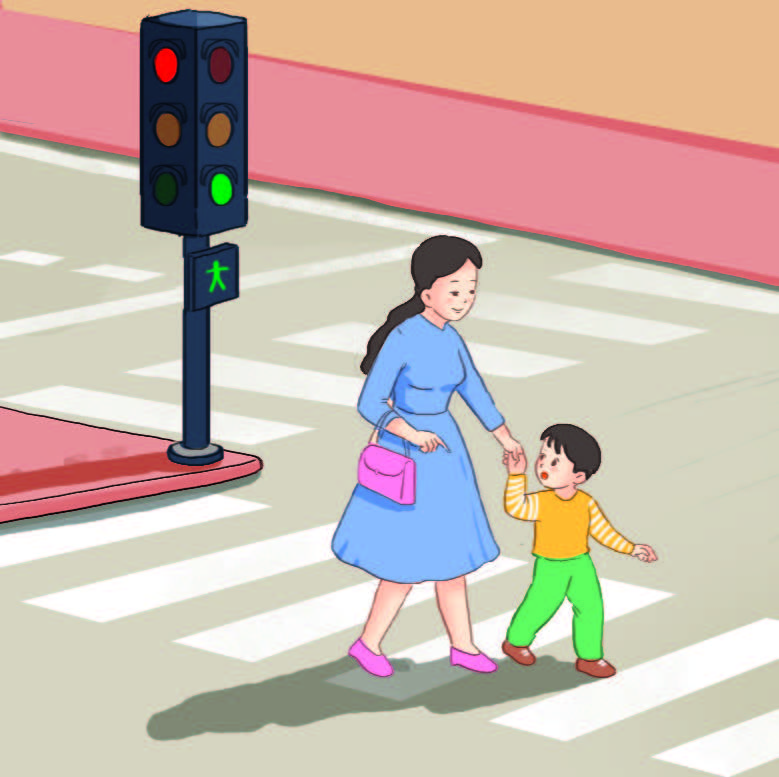 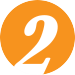 Em hãy chọn tranh thể hiện hành động dễ gây
thương tích.
3
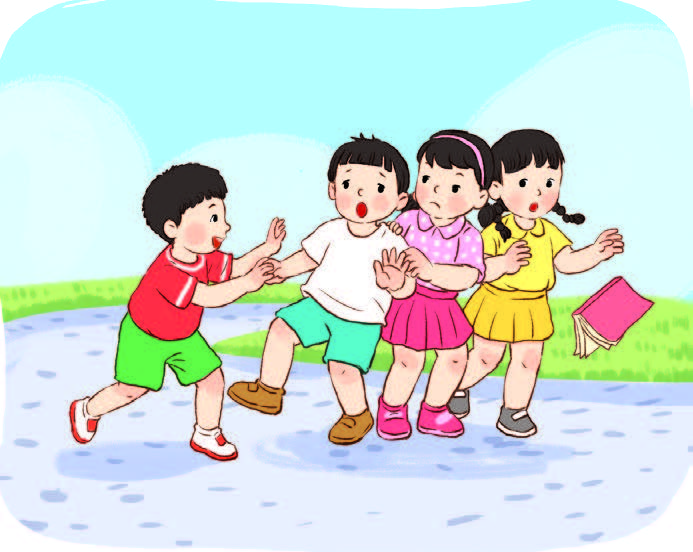 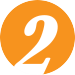 Em hãy chọn tranh thể hiện hành động dễ gây
thương tích.
1
2
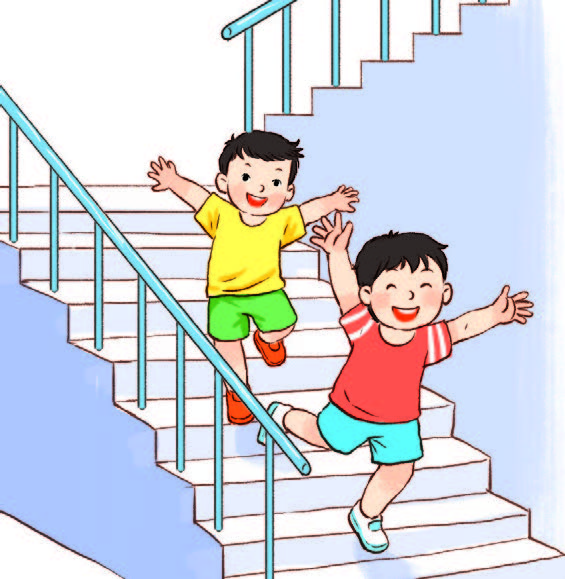 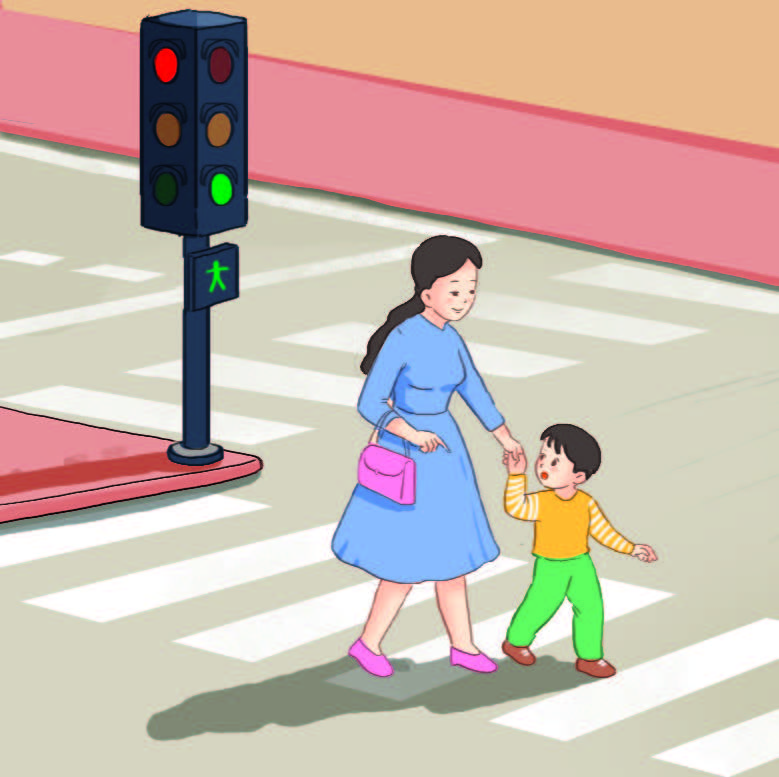 3
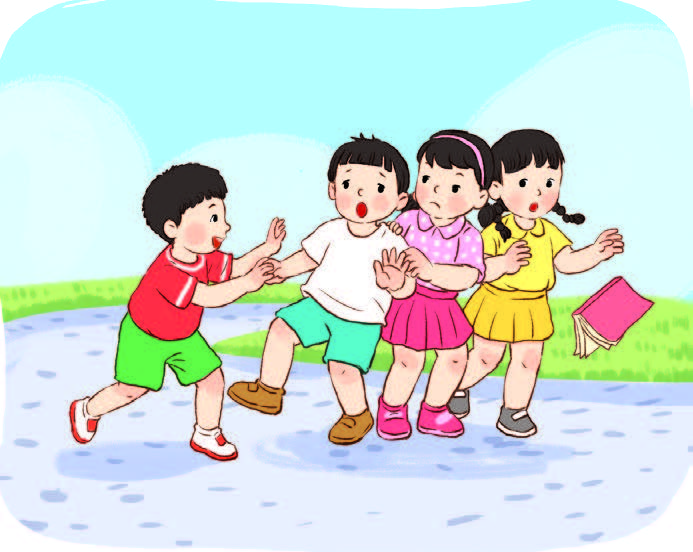 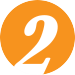 Em hãy chọn tranh thể hiện hành động dễ gây
thương tích.
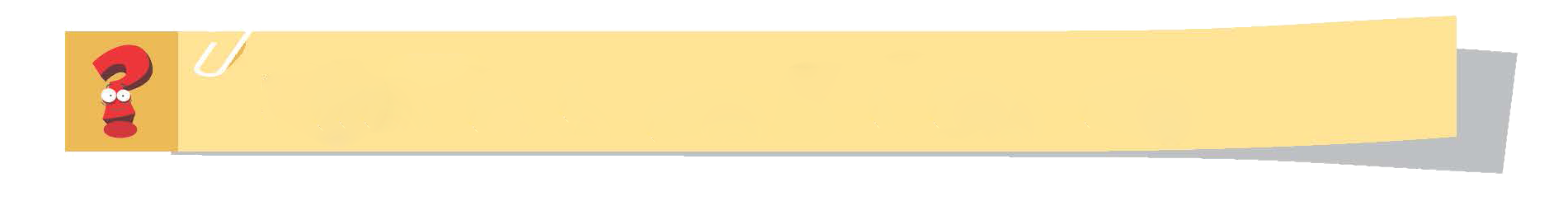 Vì sao em phải phòng tránh tai nạn, thương tích?
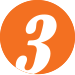 Em hãy cho biết điều gì có thể xảy ra với 
các bạn trong mỗi tranh.
2
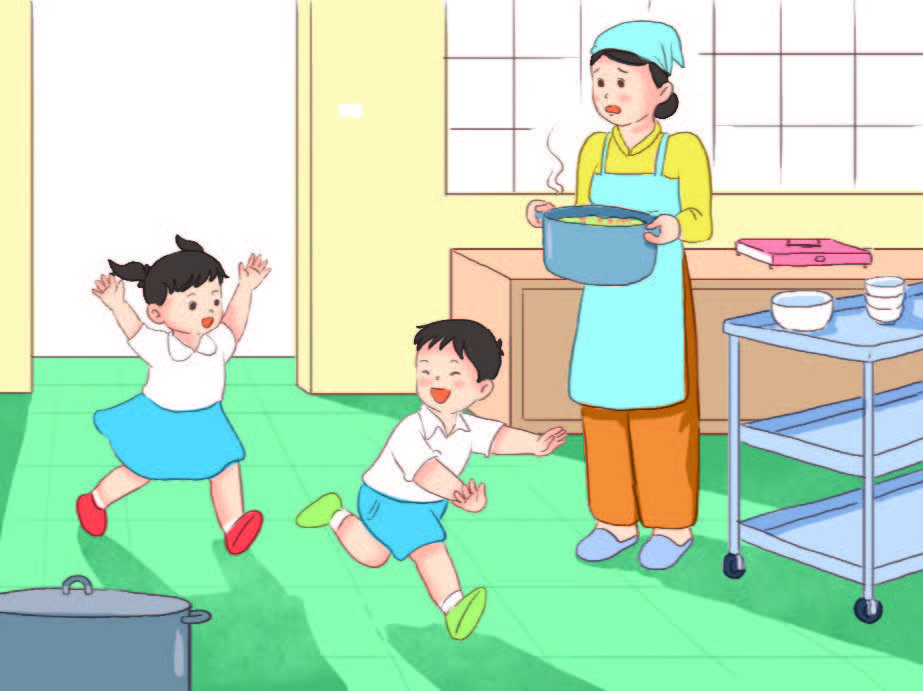 1
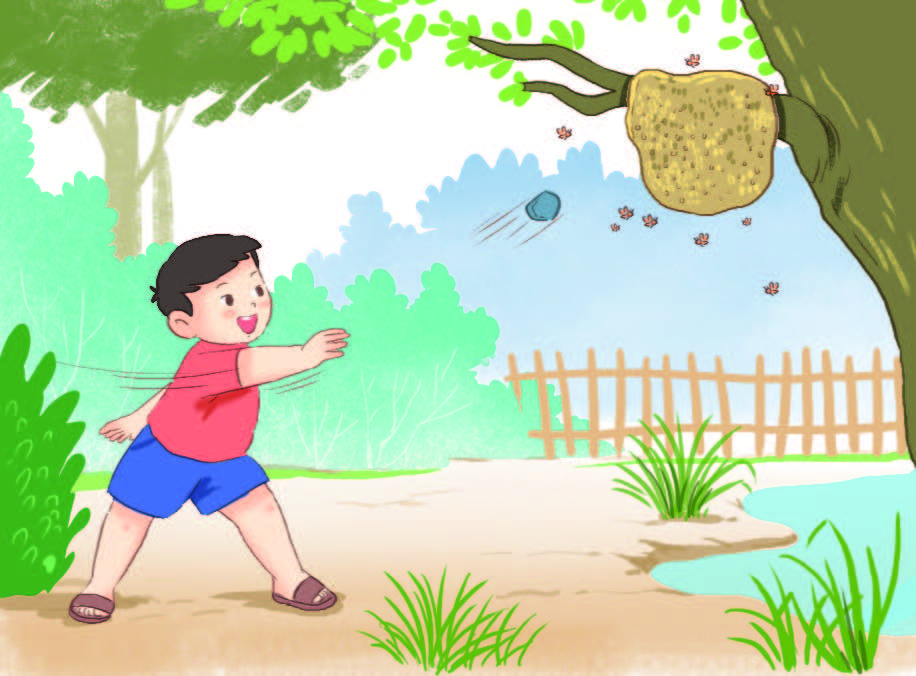 Chạy đuổi trong nhà ăn
Chọc phá tổ ong
3
4
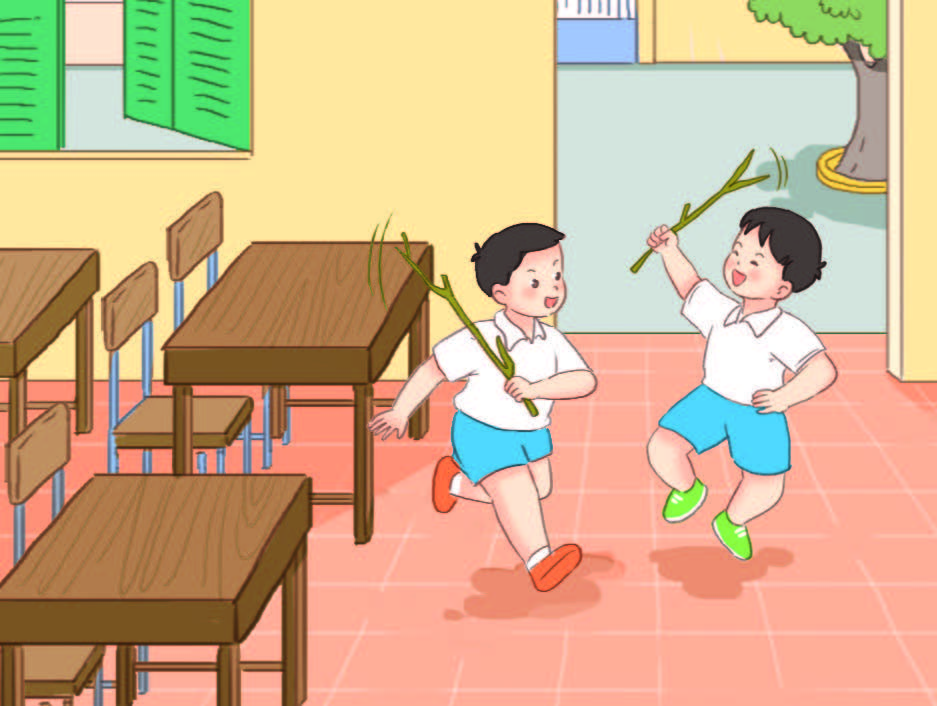 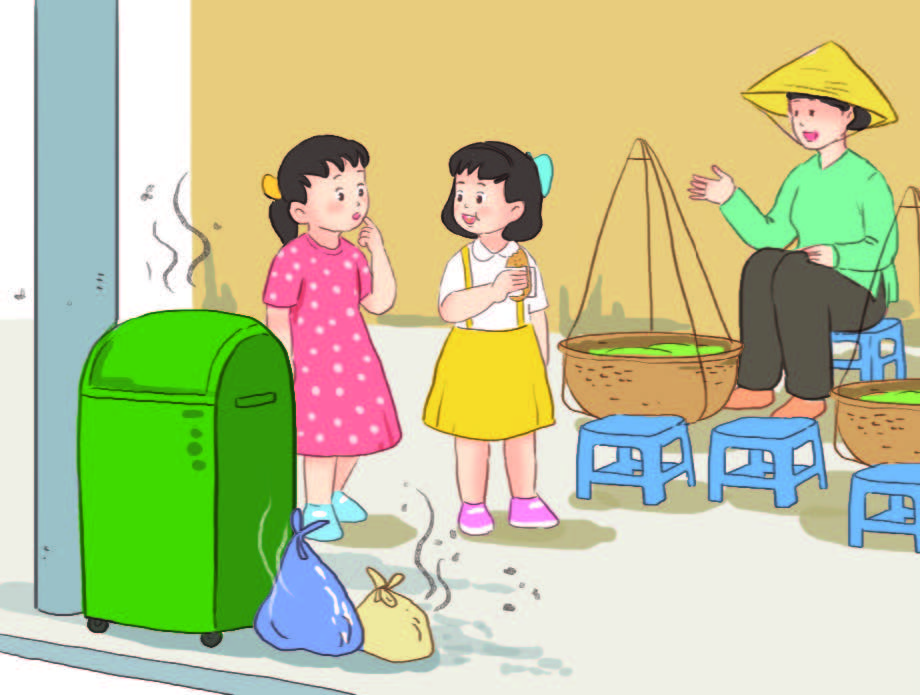 Đùa nghịch bằng cành cây
Ăn uống ở nơi không vệ sinh
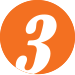 Em hãy cho biết điều gì có thể xảy ra với 
các bạn trong tranh.
1
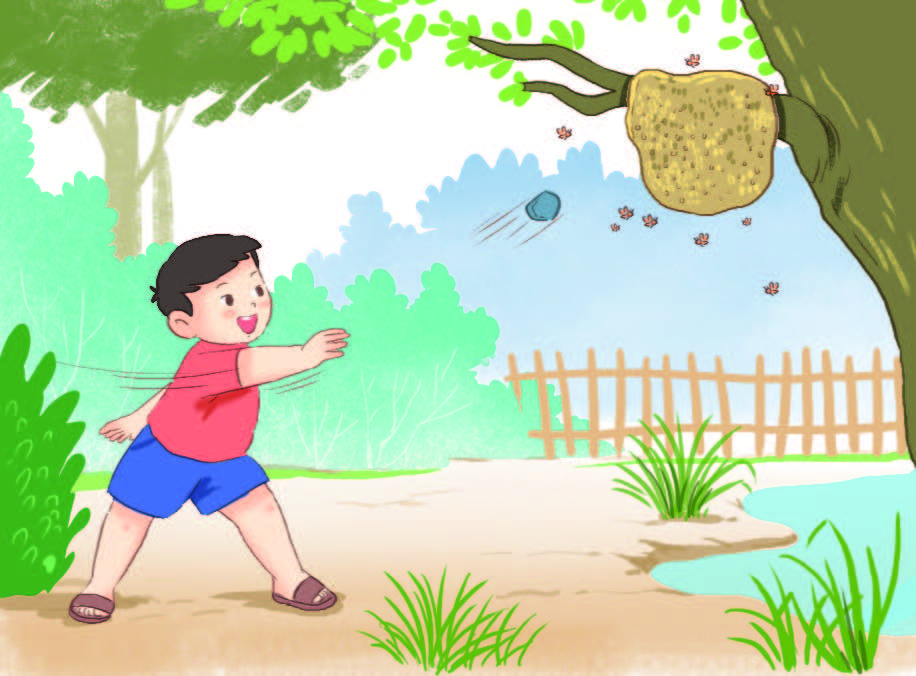 Chọc phá tổ ong
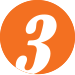 Em hãy cho biết điều gì có thể xảy ra với 
các bạn trong tranh.
2
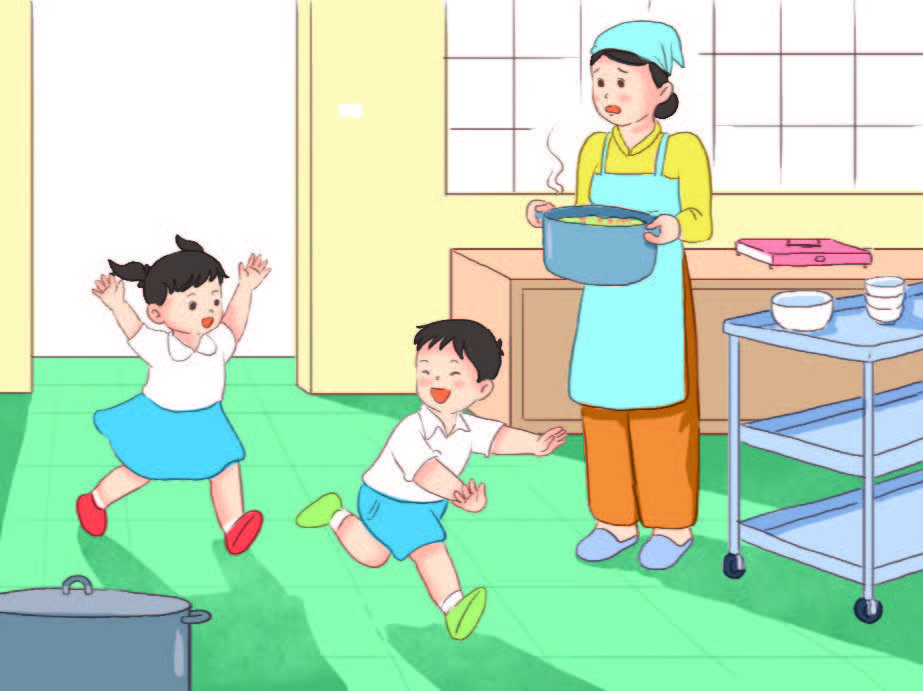 Chạy đuổi trong nhà ăn
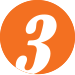 Em hãy cho biết điều gì có thể xảy ra với 
các bạn trong tranh.
3
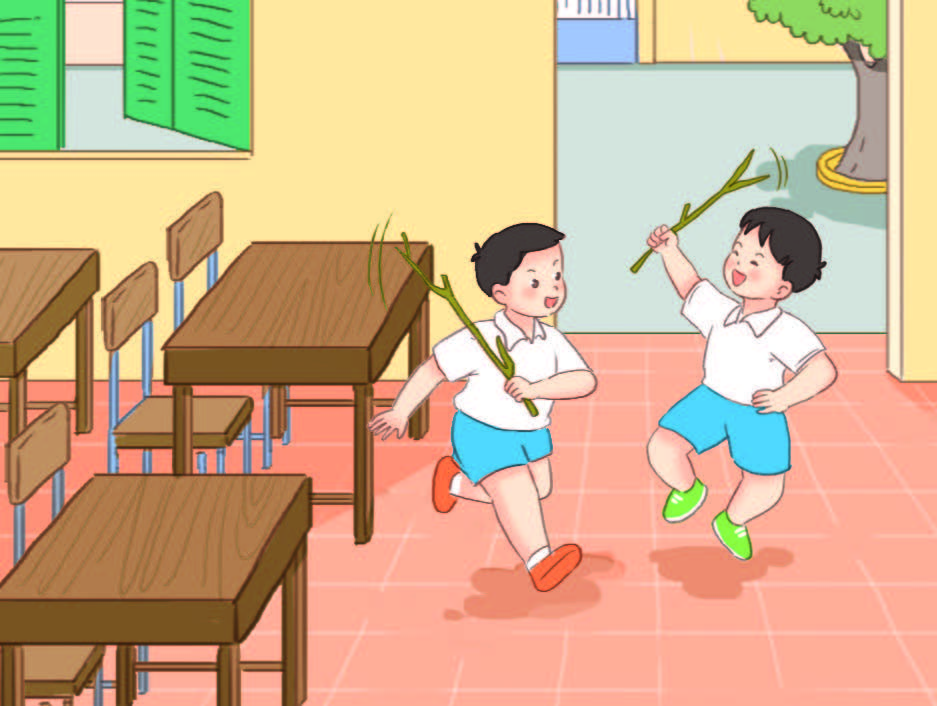 Đùa nghịch bằng cành cây
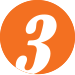 Em hãy cho biết điều gì có thể xảy ra với 
các bạn trong tranh.
4
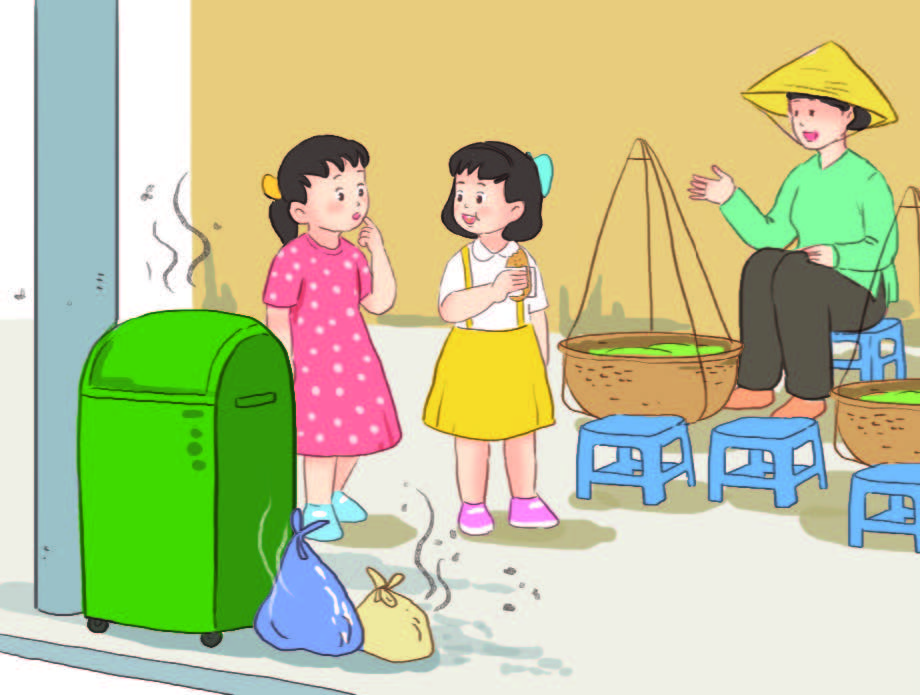 Ăn uống ở nơi không vệ sinh
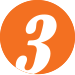 Em hãy cho biết điều gì có thể xảy ra với 
các bạn trong tranh.
2
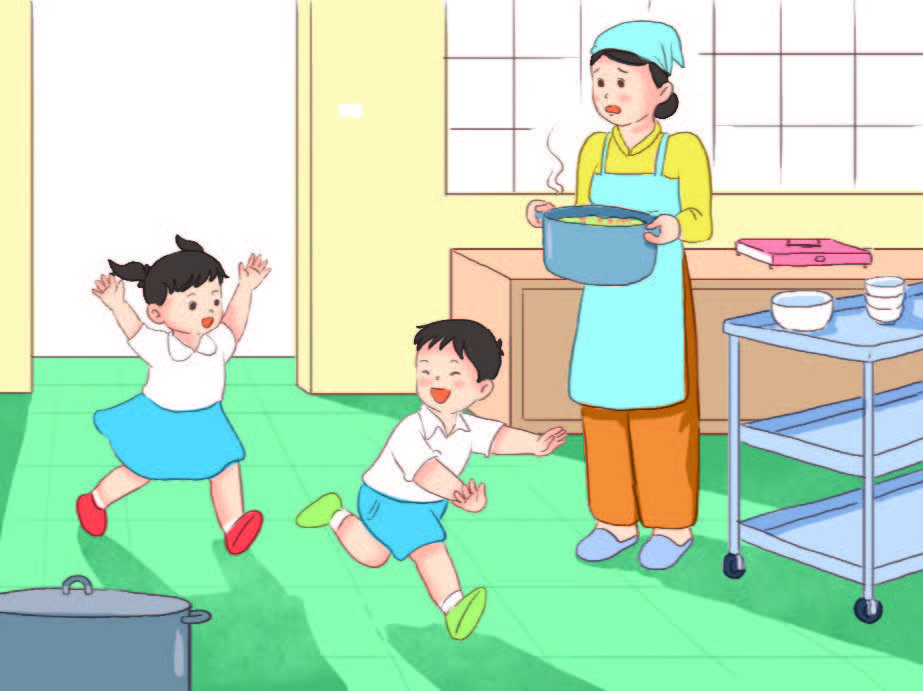 1
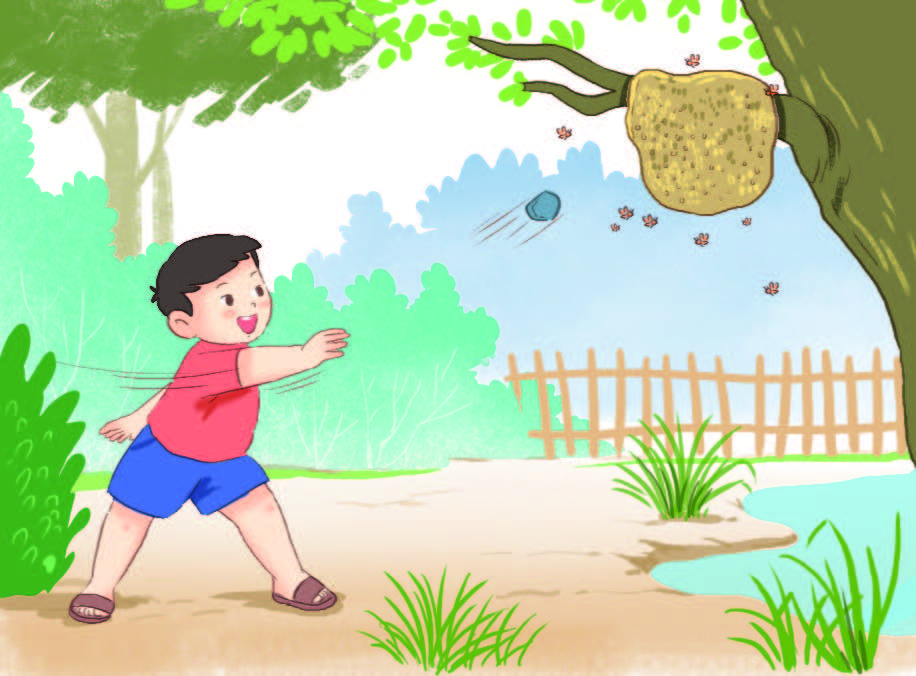 Chạy đuổi trong nhà ăn
Chọc phá tổ ong
3
4
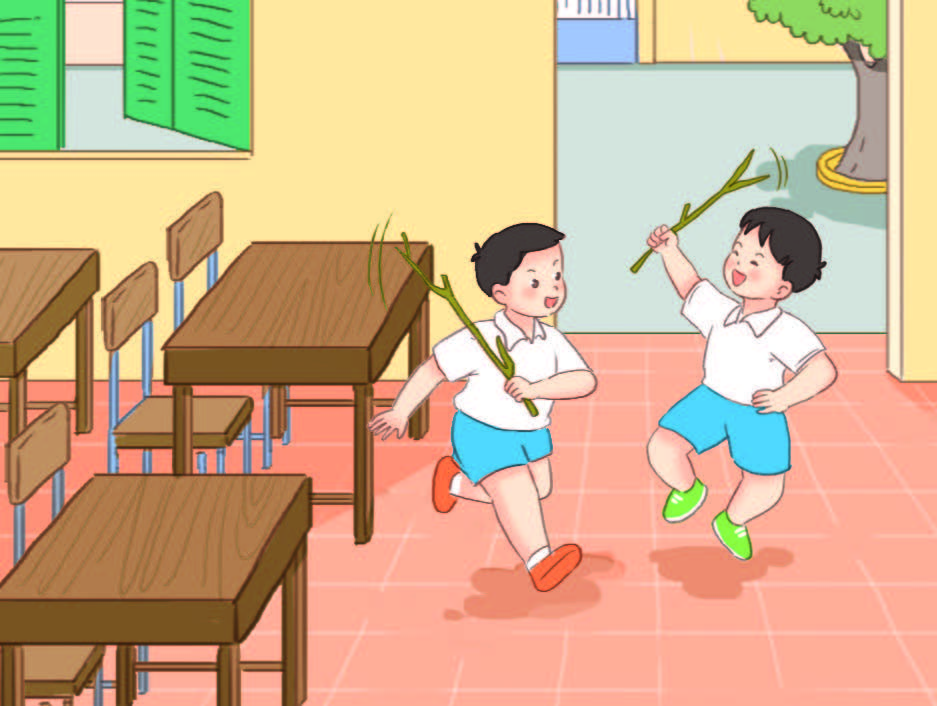 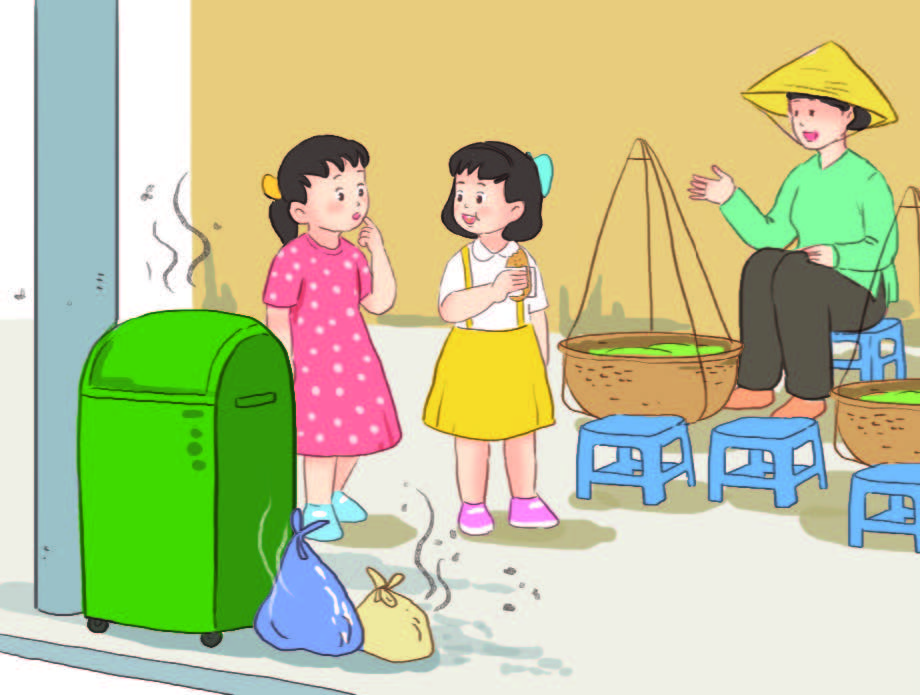 Đùa nghịch bằng cành cây
Ăn uống ở nơi không vệ sinh
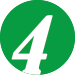 Em hãy tìm lời khuyên phù hợp cho các bạn
trong mỗi tranh để phòng, tránh tai nạn, 
thương tích xảy ra.
2
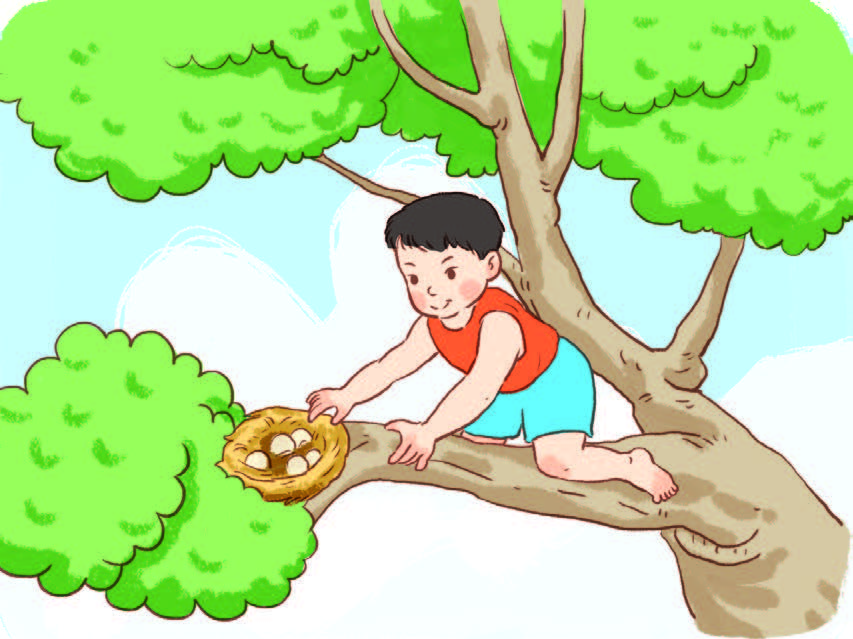 1
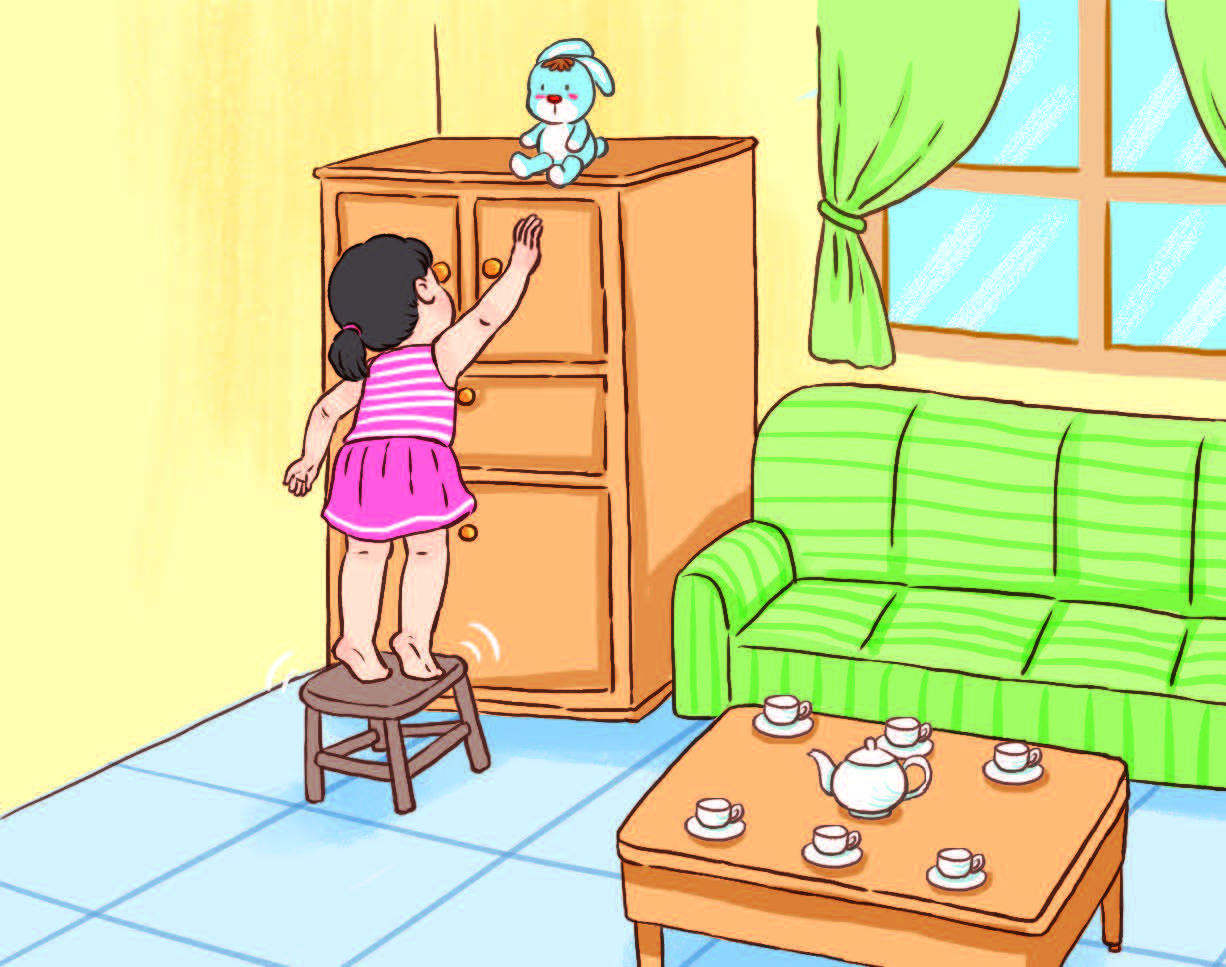 3
4
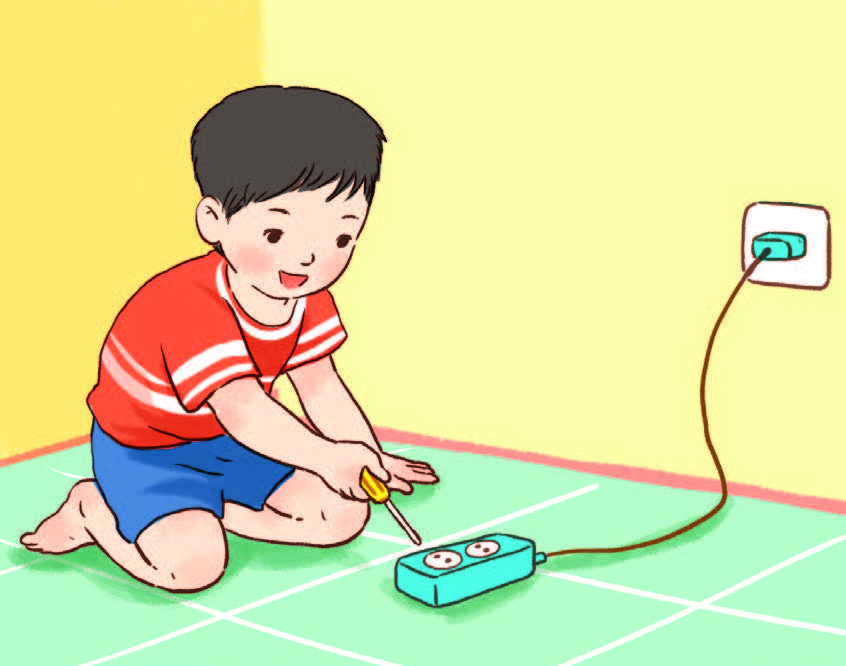 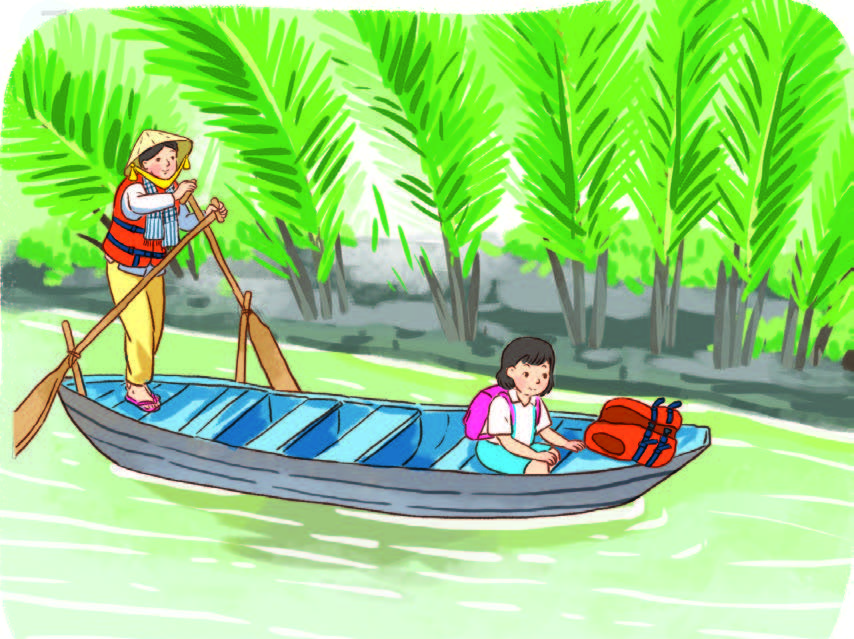 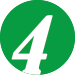 Em hãy tìm lời khuyên phù hợp cho các bạn
trong mỗi tranh để phòng, tránh tai nạn, 
thương tích xảy ra.
1
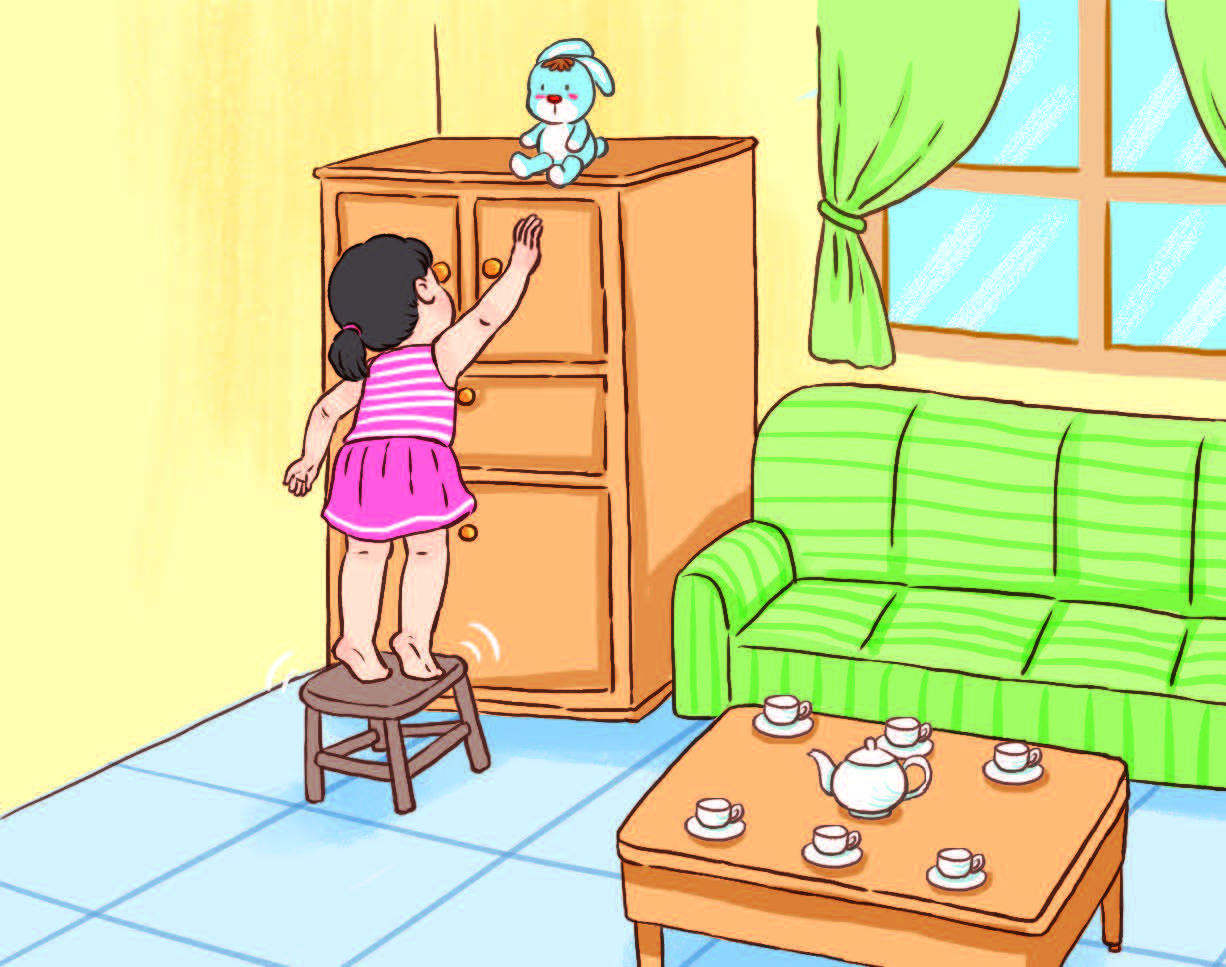 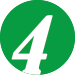 Em hãy tìm lời khuyên phù hợp cho các bạn
trong mỗi tranh để phòng, tránh tai nạn, 
thương tích xảy ra.
2
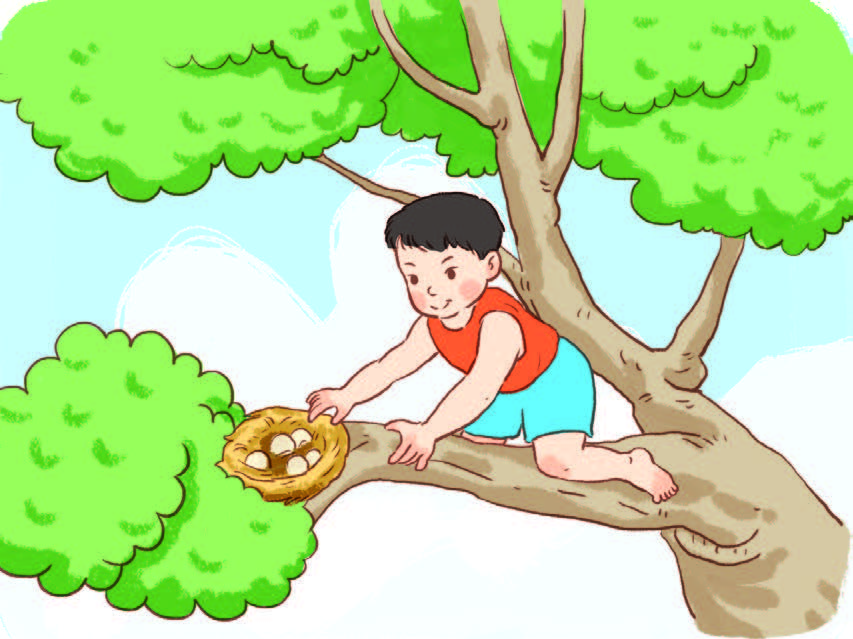 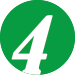 Em hãy tìm lời khuyên phù hợp cho các bạn
trong mỗi tranh để phòng, tránh tai nạn, 
thương tích xảy ra.
3
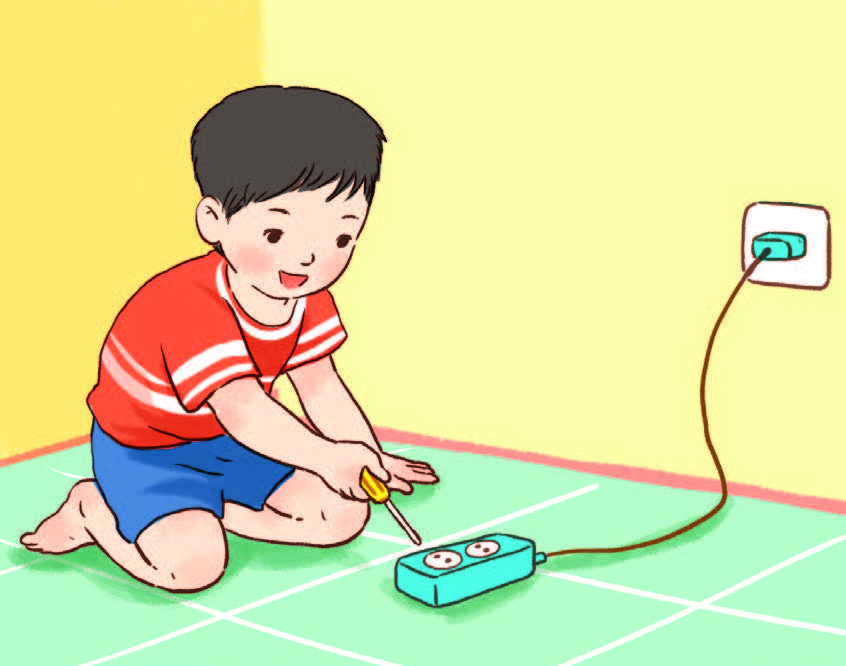 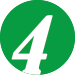 Em hãy tìm lời khuyên phù hợp cho các bạn
trong mỗi tranh để phòng, tránh tai nạn, 
thương tích xảy ra.
4
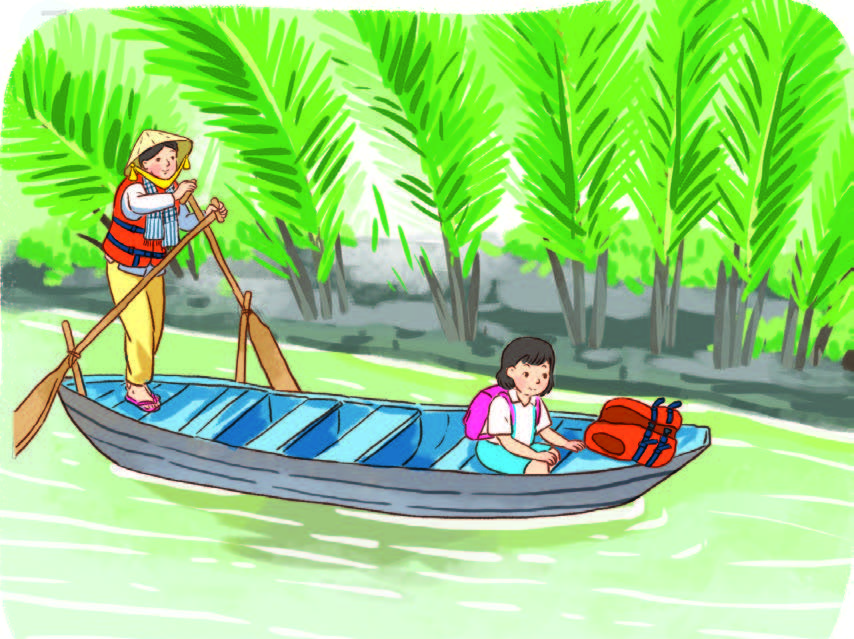 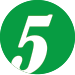 Em hãy cùng các bạn đóng vai những tình huống sau.
Hồ sâu, nguy hiểm, đừng tắm!
1
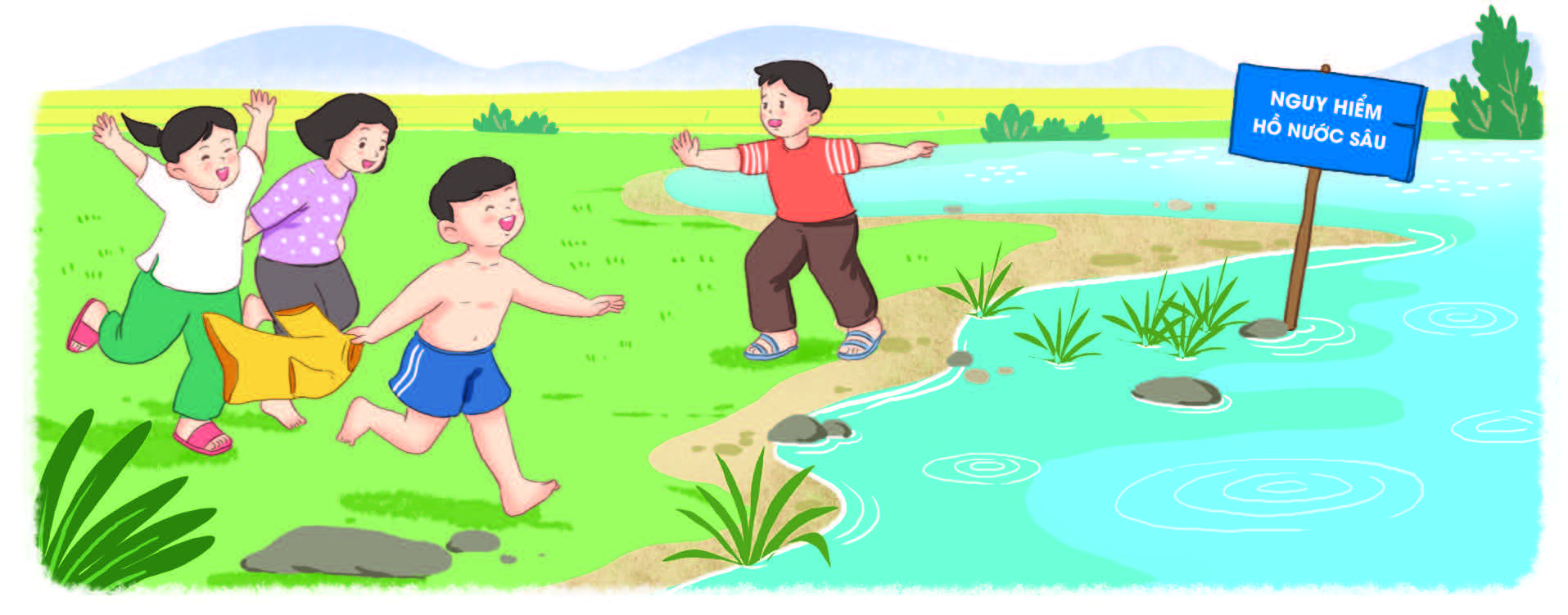 2
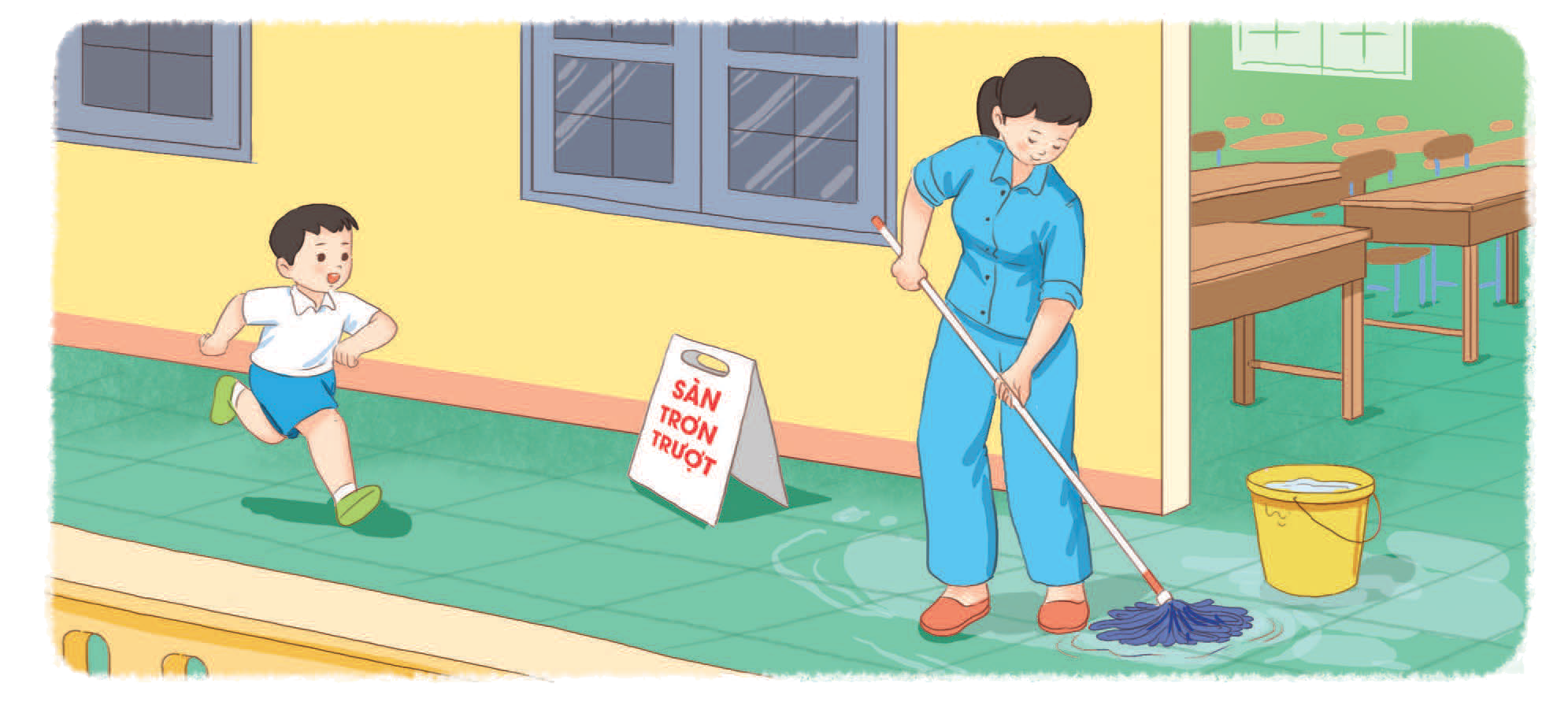 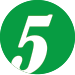 Em hãy cùng các bạn đóng vai những tình huống sau.
Hồ sâu, nguy hiểm, đừng tắm!
1
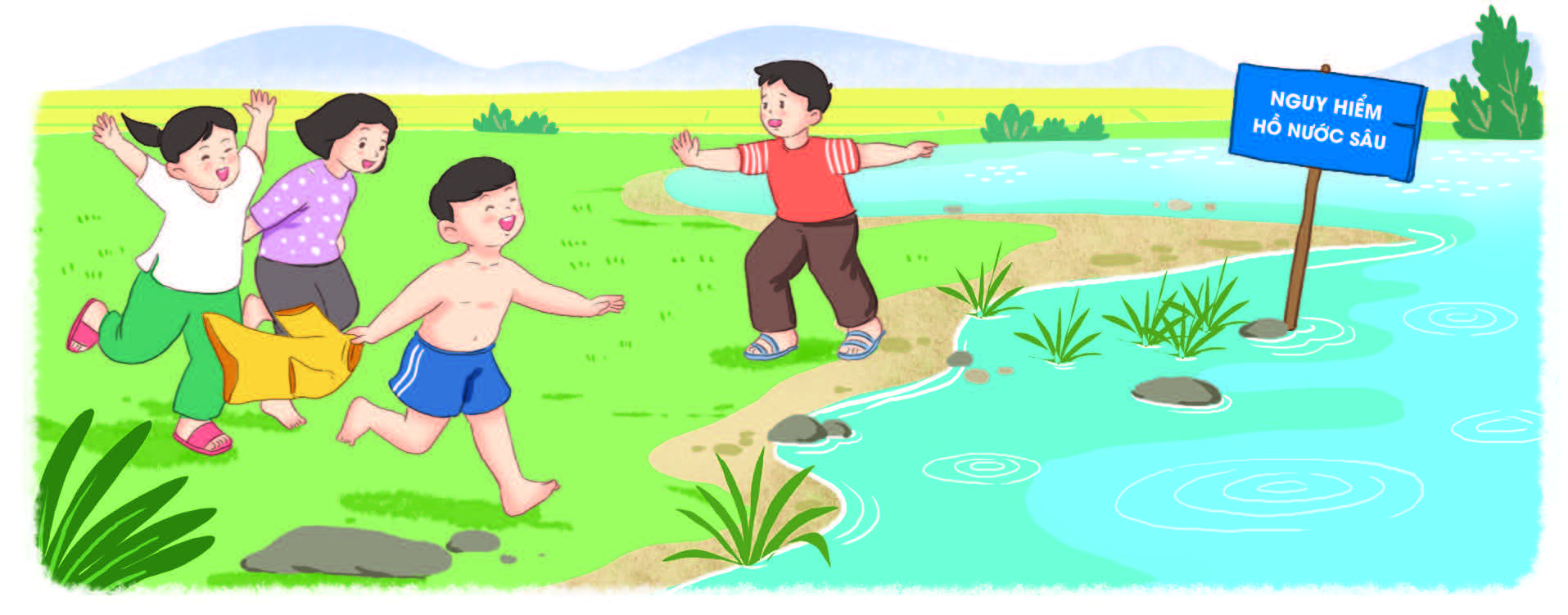 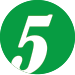 Em hãy cùng các bạn đóng vai những tình huống sau.
2
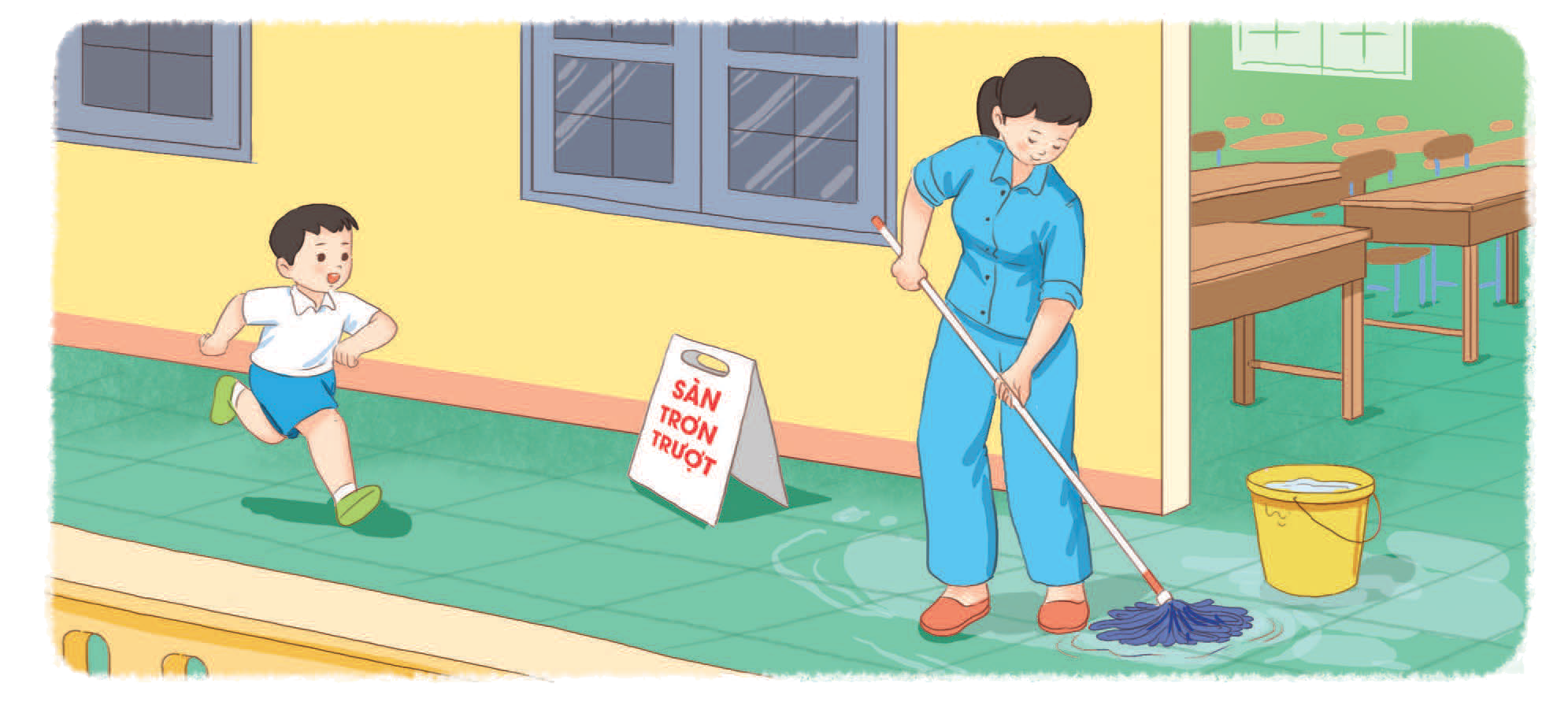 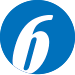 Em hãy hướng dẫn bạn thực hành đảm bảo 
an toàn trong lớp học của mình.
– Gợi ý những đồ vật không an toàn trong lớp.
– Nêu các hành động có nguy cơ không an toàn.
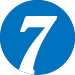 Em hãy thảo luận cùng bạn về tai nạn thường gặp
ở những nơi sau.
1
2
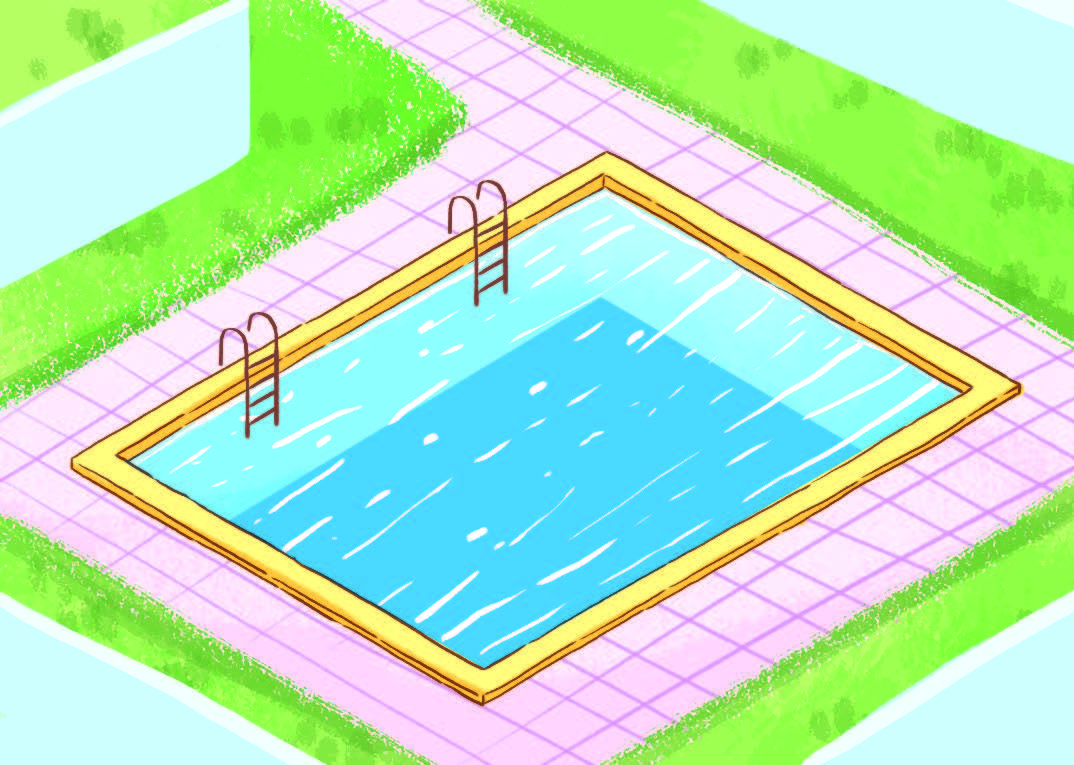 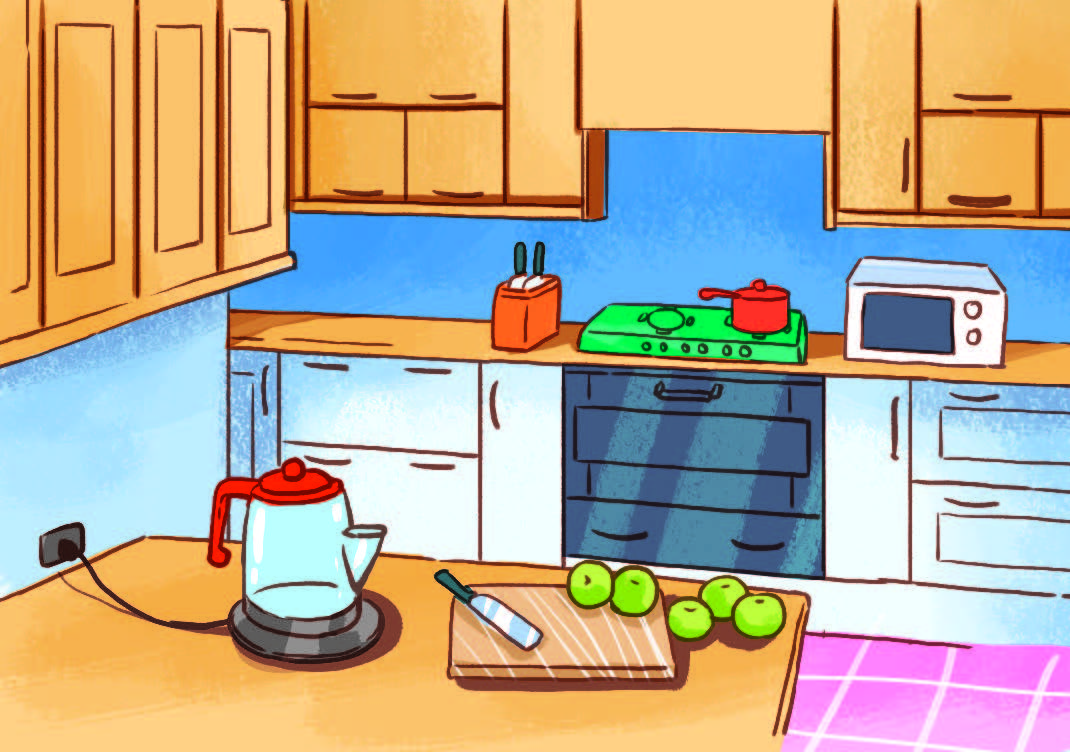 Nhà bếp
Bể bơi
3
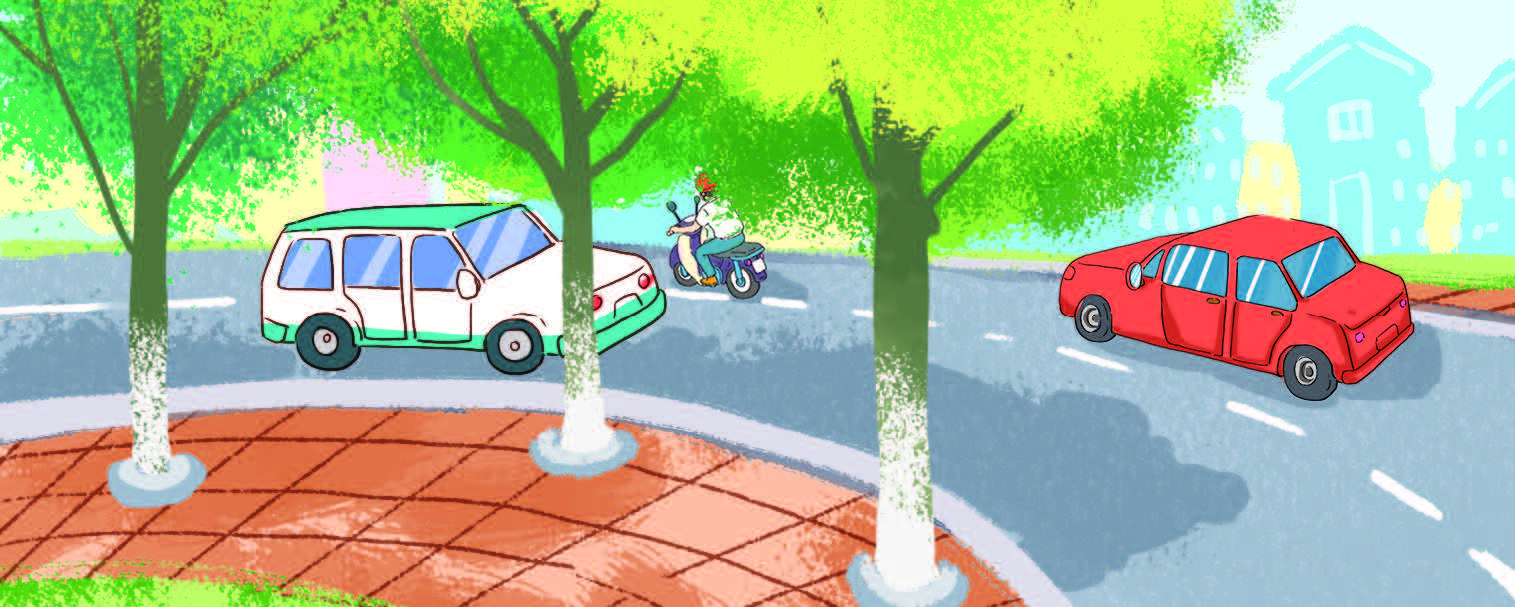 Đường phố đông xe cộ
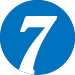 Em hãy thảo luận cùng bạn về tai nạn thường gặp
ở những nơi sau.
1
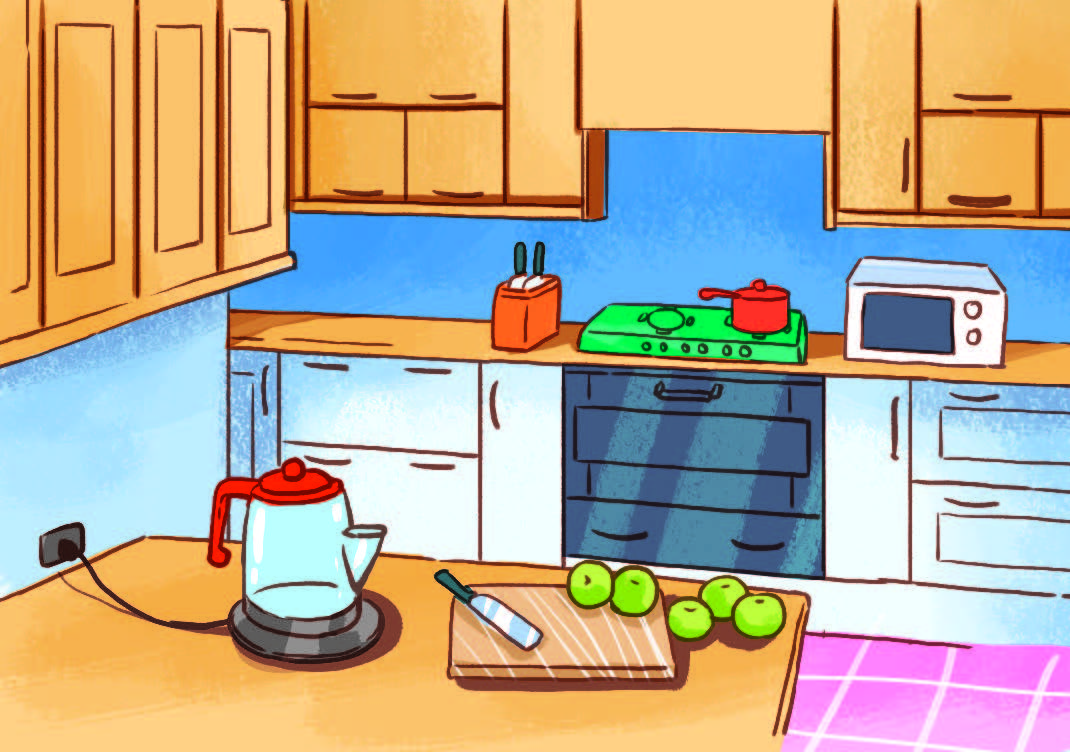 Nhà bếp
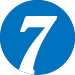 Em hãy thảo luận cùng bạn về tai nạn thường gặp
ở những nơi sau.
2
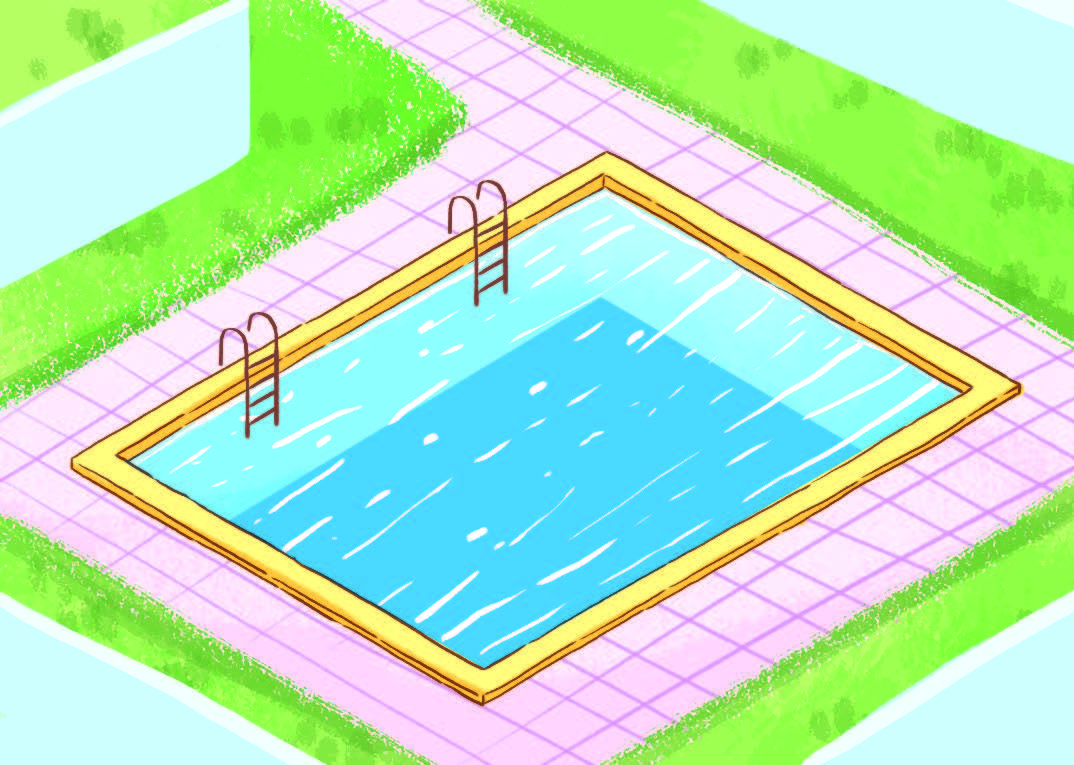 Bể bơi
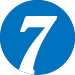 Em hãy thảo luận cùng bạn về tai nạn thường gặp
ở những nơi sau.
3
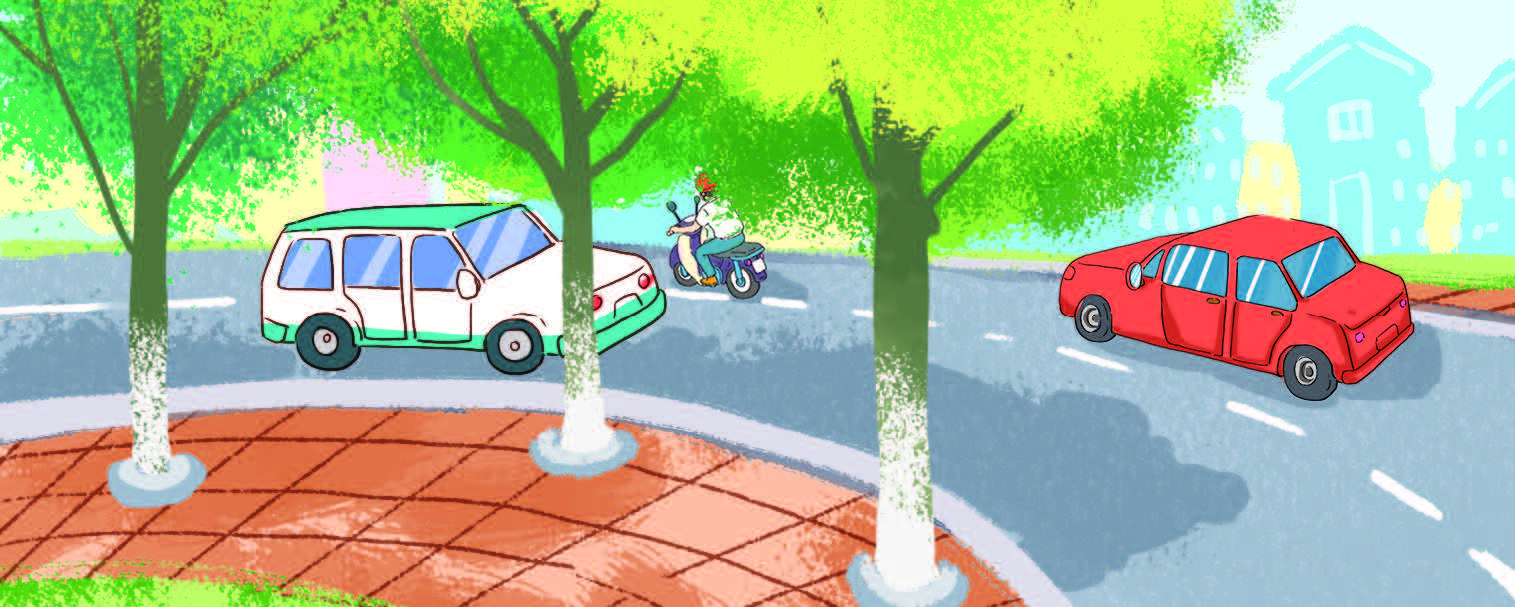 Đường phố đông xe cộ
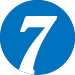 Em hãy thảo luận cùng bạn về tai nạn thường gặp
ở những nơi sau.
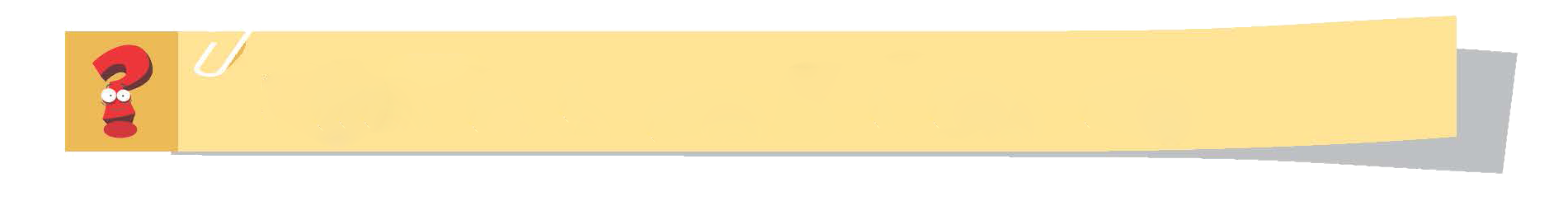 Em sẽ làm gì để phòng tránh tai nạn đấy?
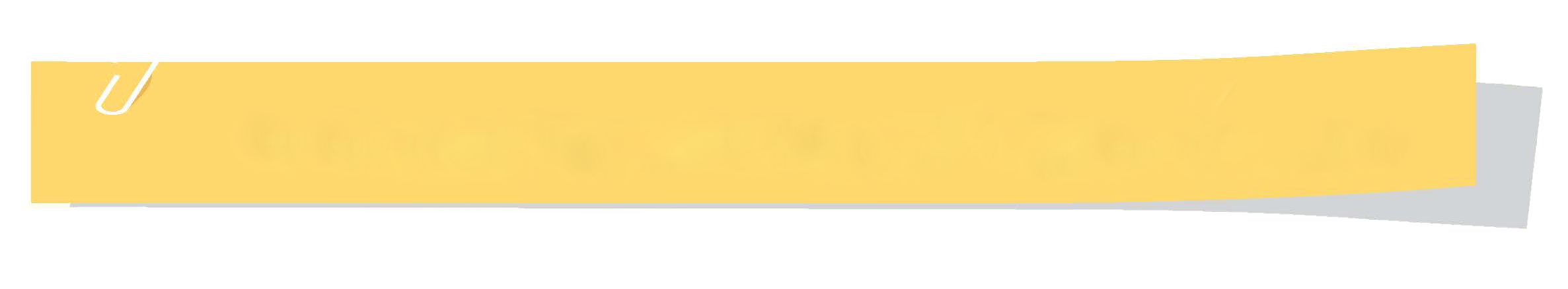 Nhận diện – Phòng tránh – Sẻ chia
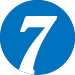 Em hãy thảo luận cùng bạn về tai nạn thường gặp
ở những nơi sau.
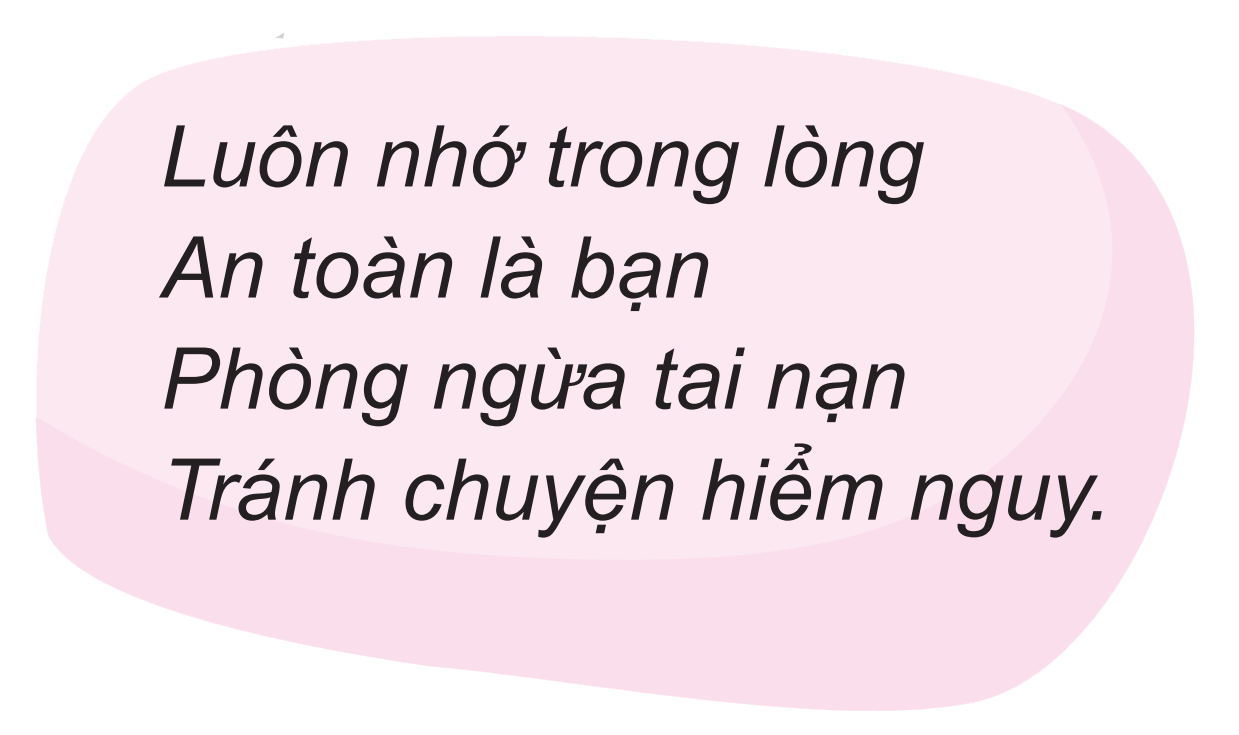 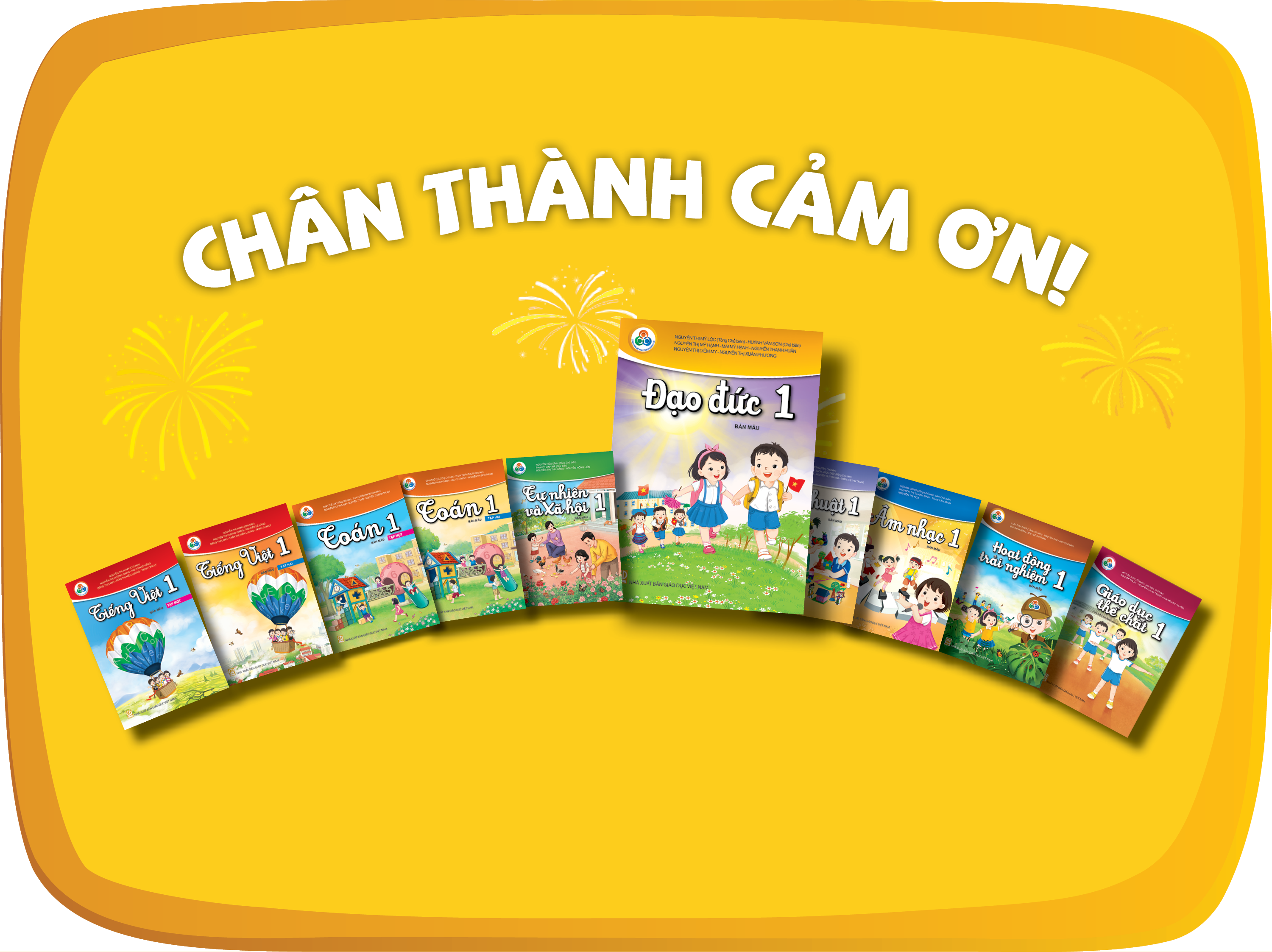